On Black-Box Knowledge—Sound Commit-and-Prove SNARKs
Helger Lipmaa
University of Tartu, Estonia
(Asiacrypt 2023 virtual presentation)
Non-Interactive Zero-Knowledge
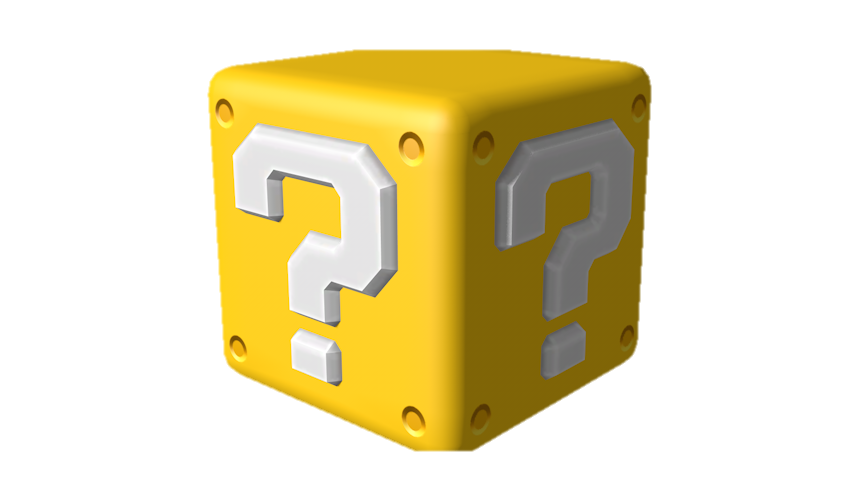 (     ,     )
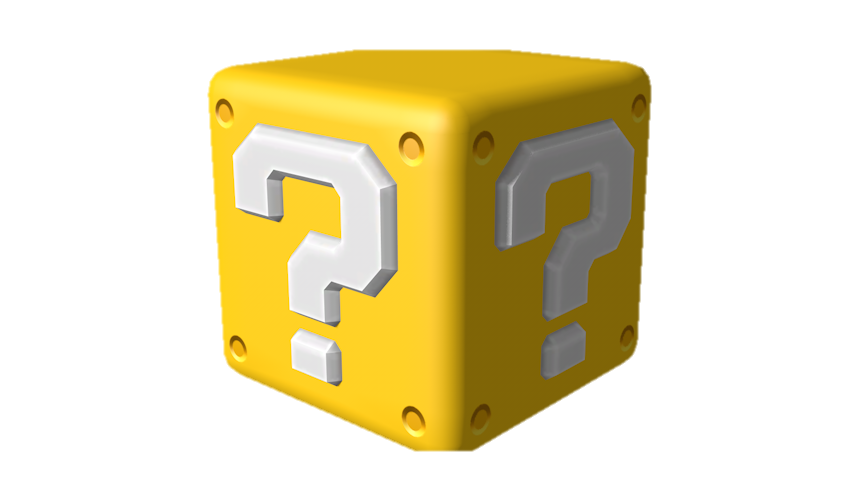 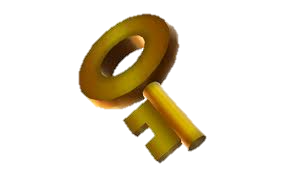 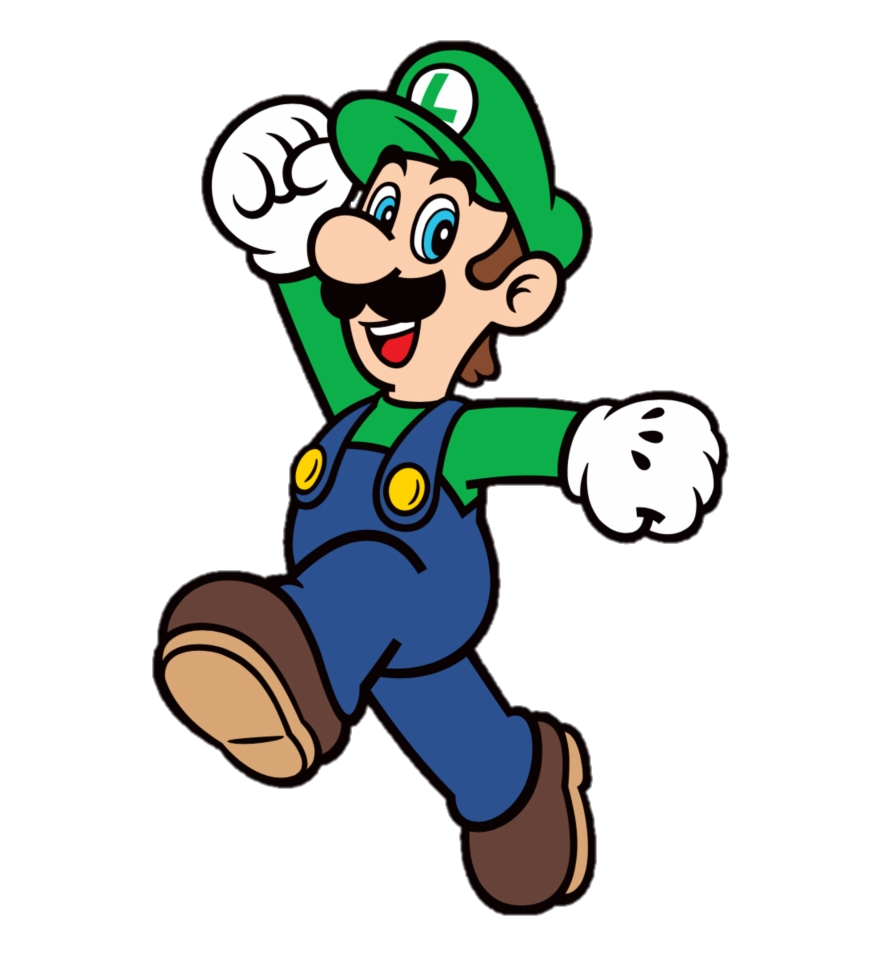 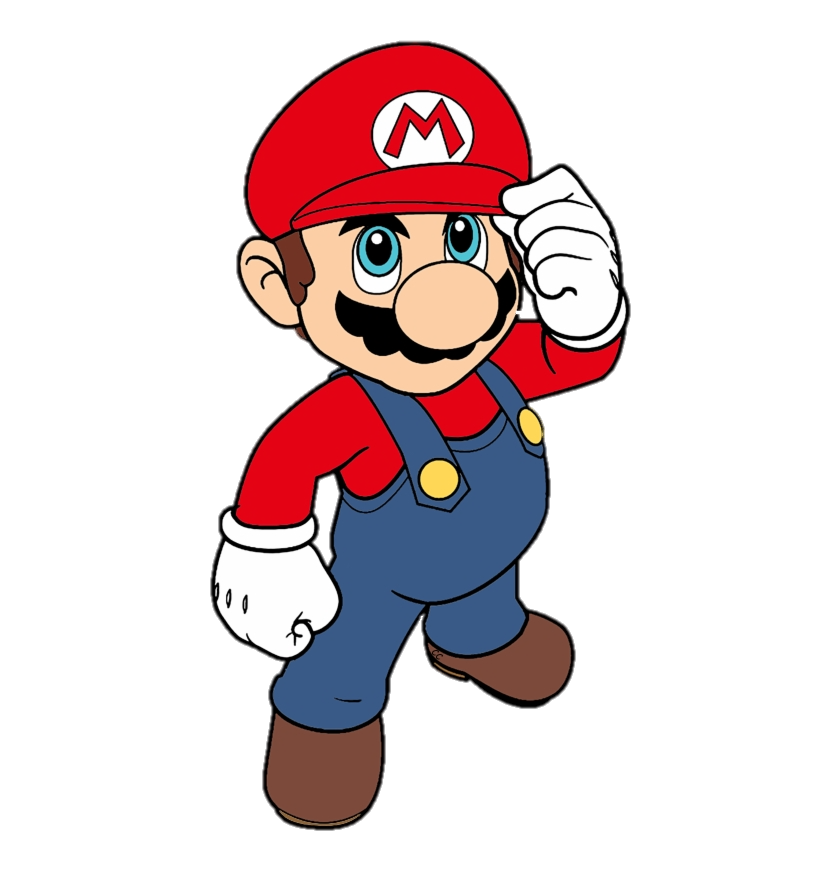 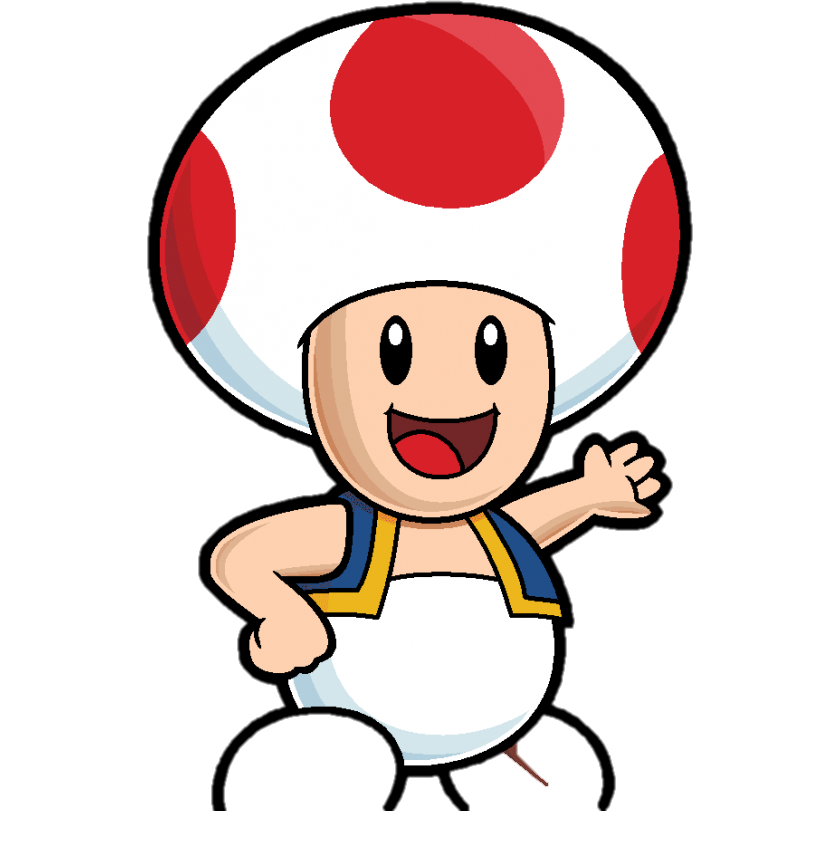 Succinct Non-Interactive Argument
Honest V accepts honest P
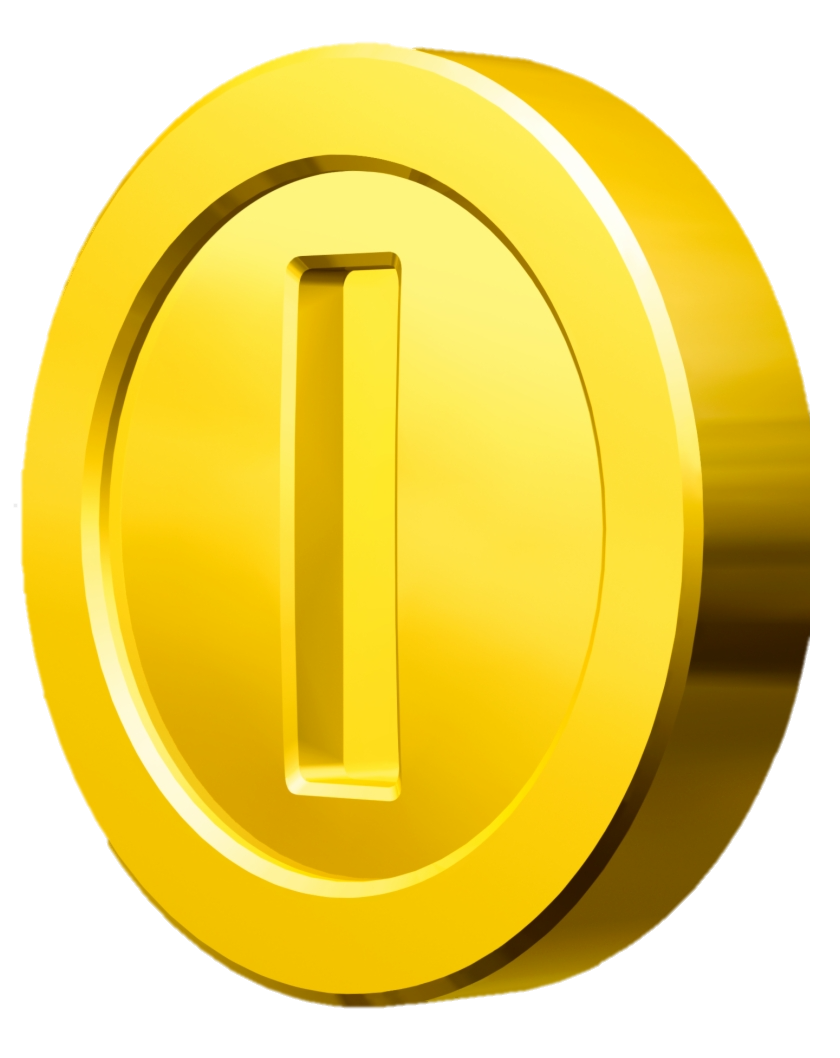 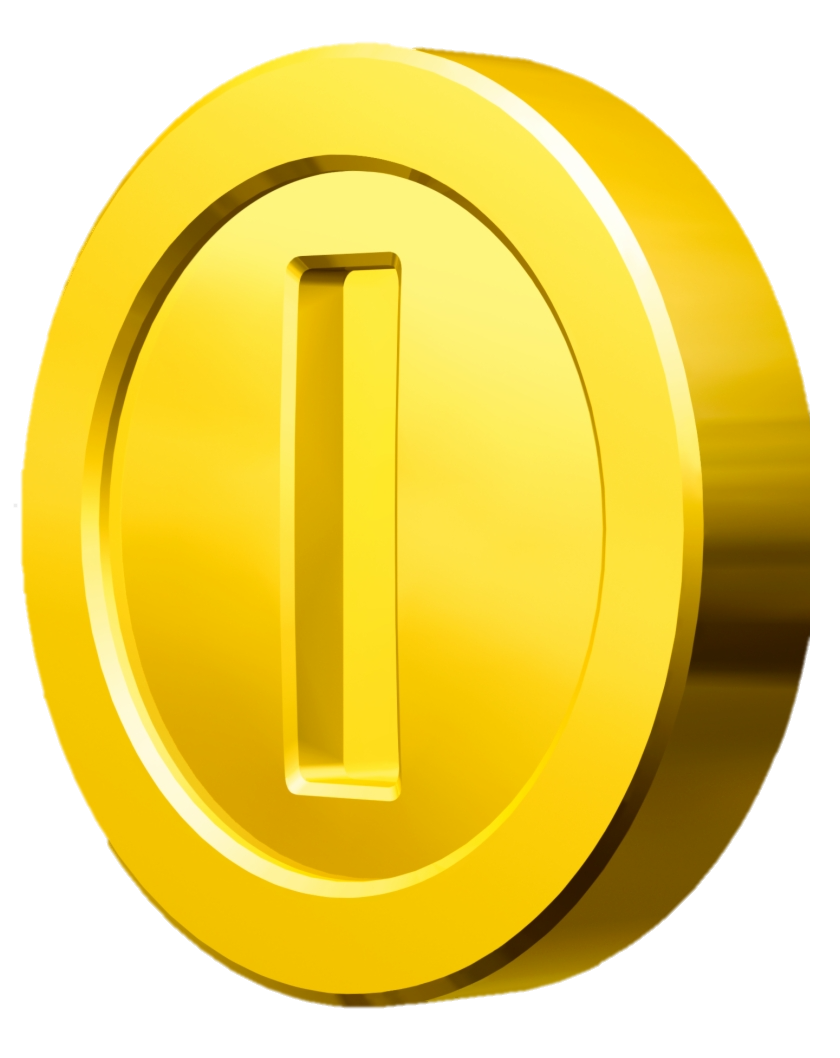 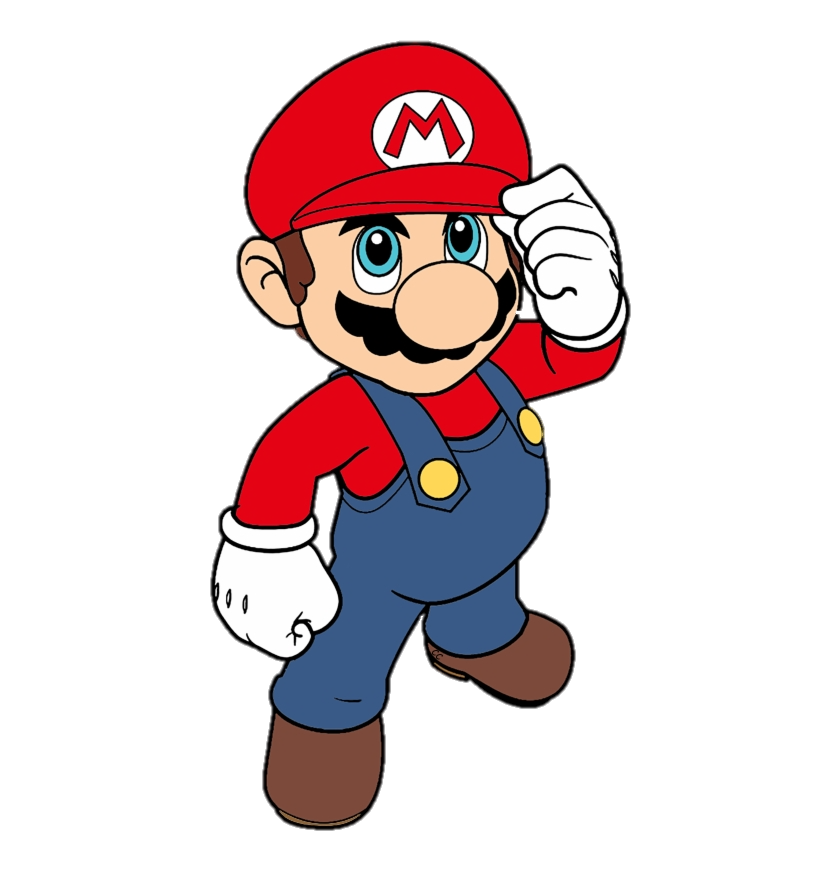 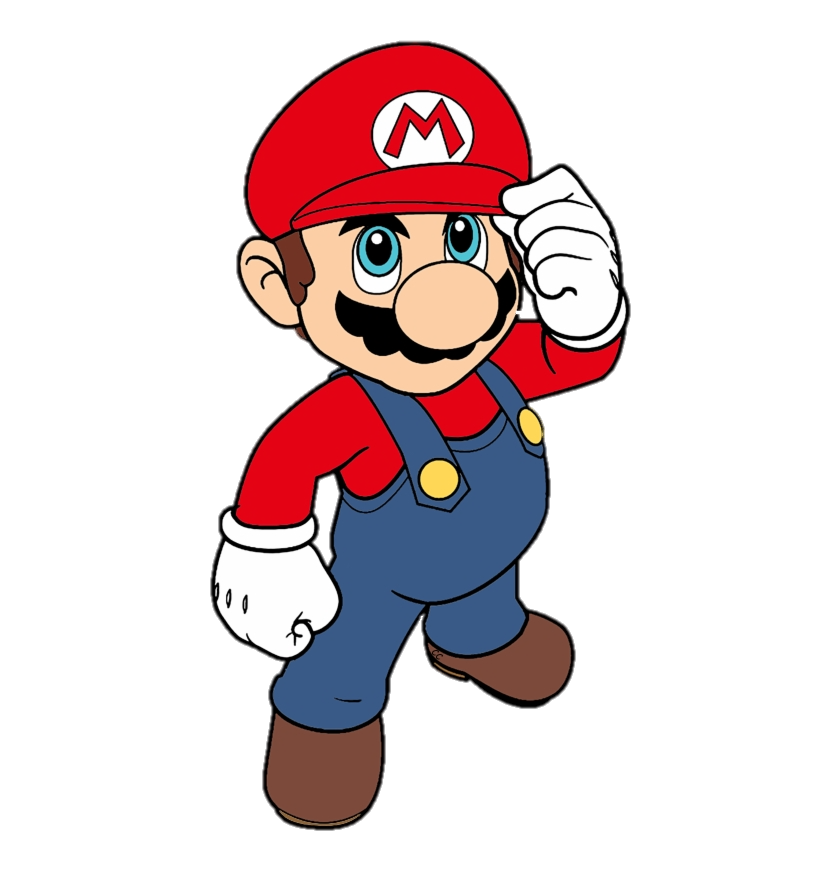 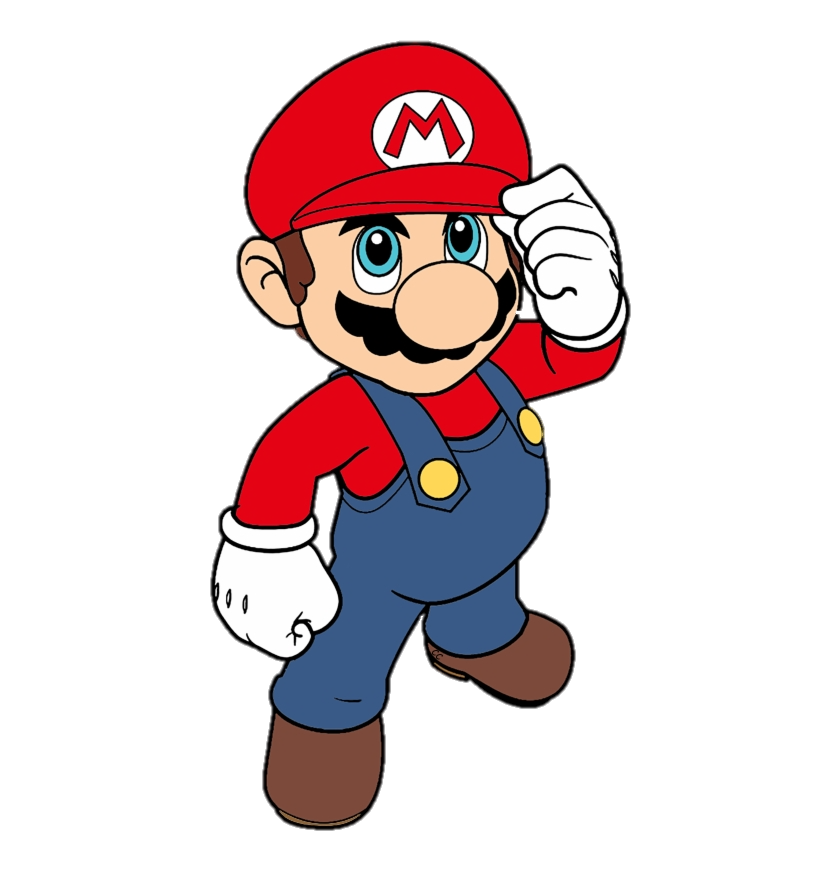 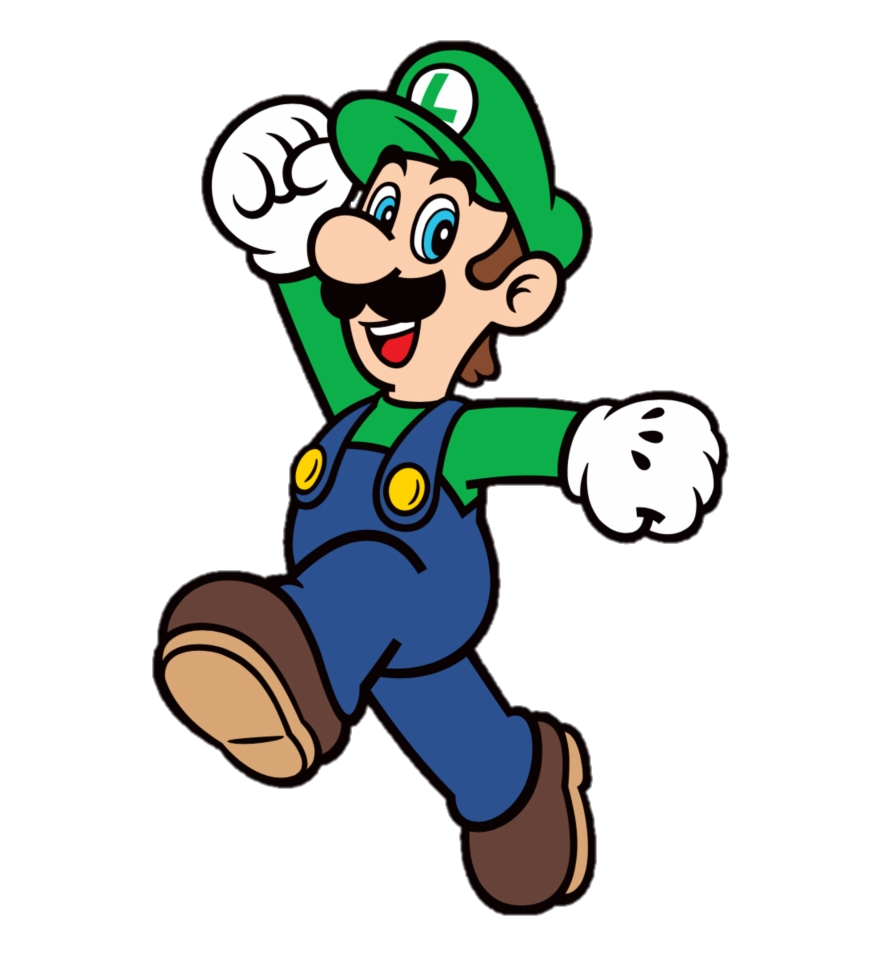 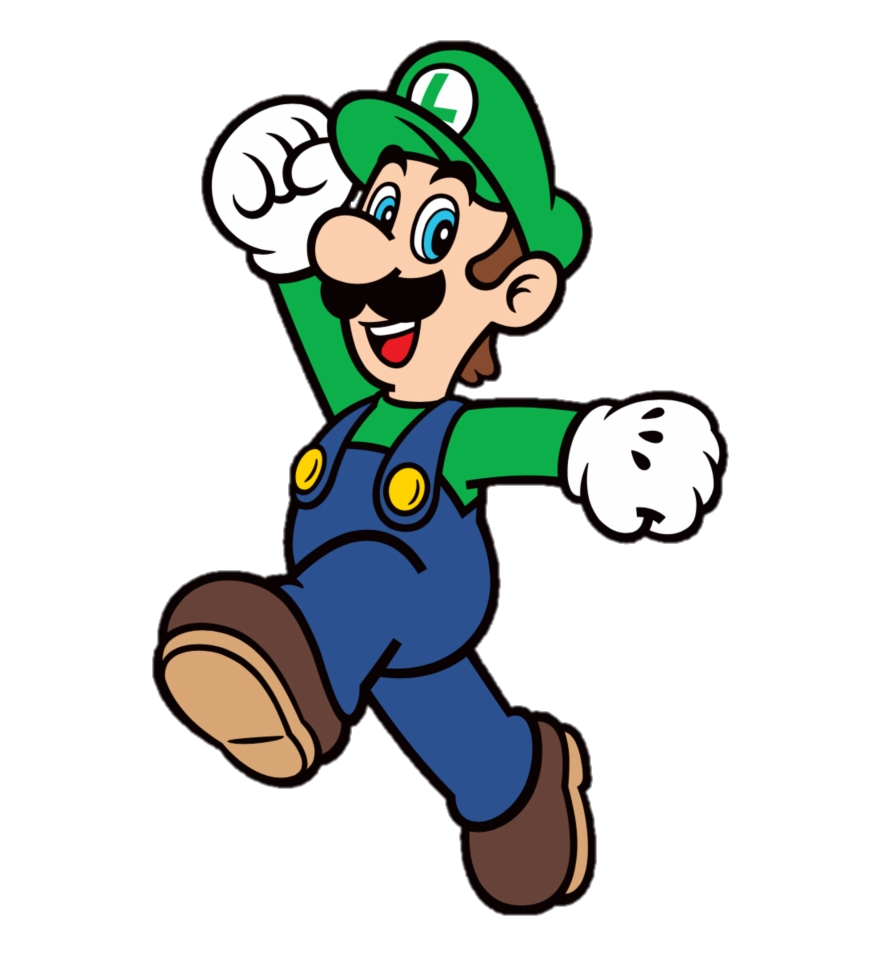 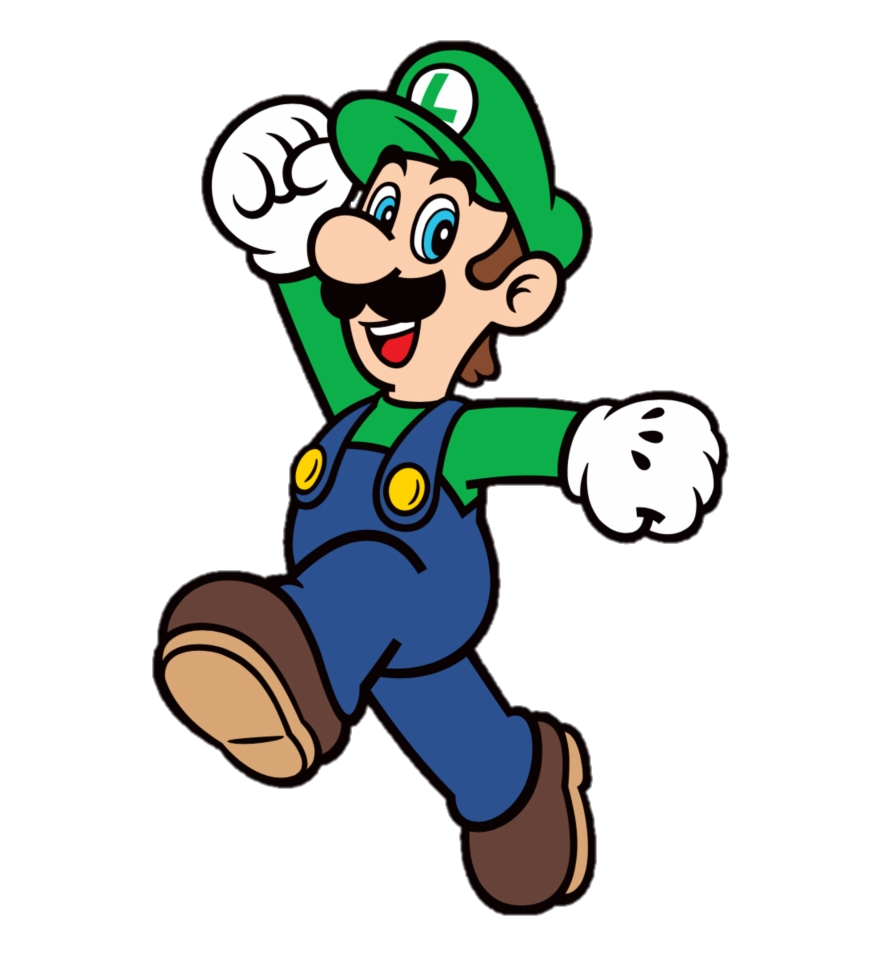 Completeness
Succinctness
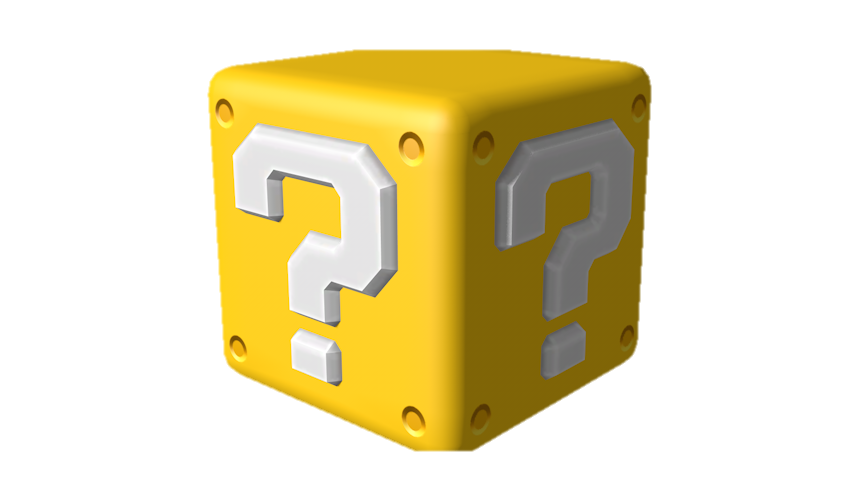 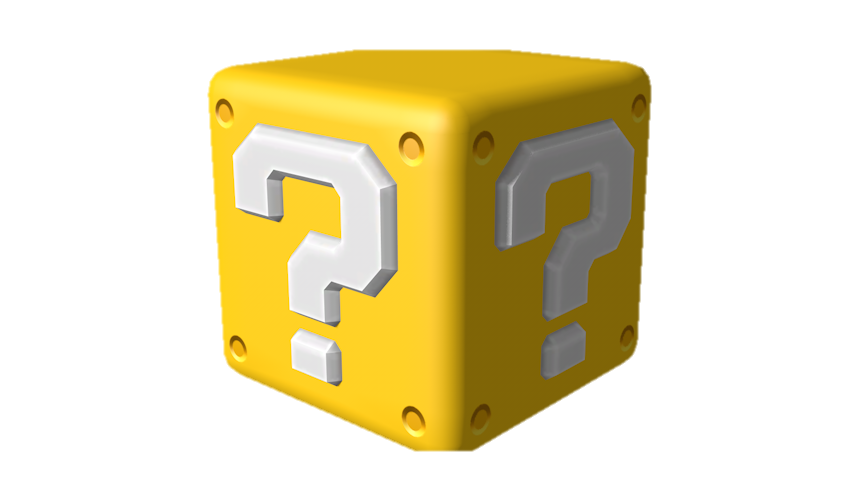 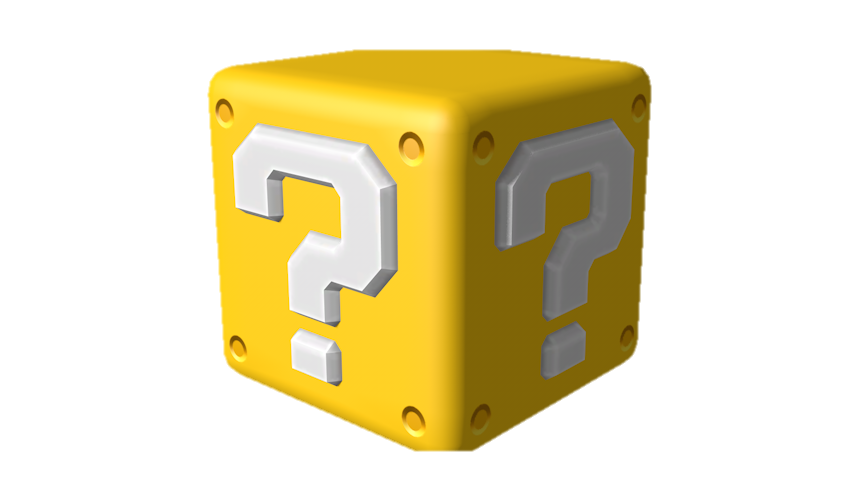 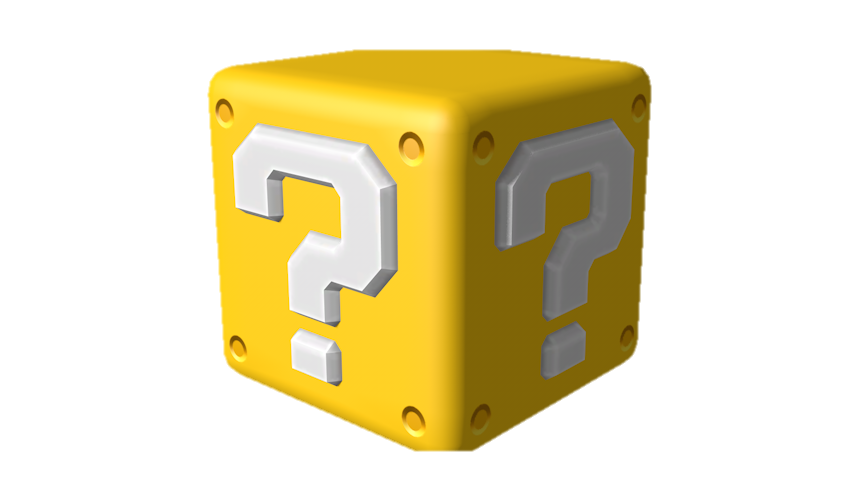 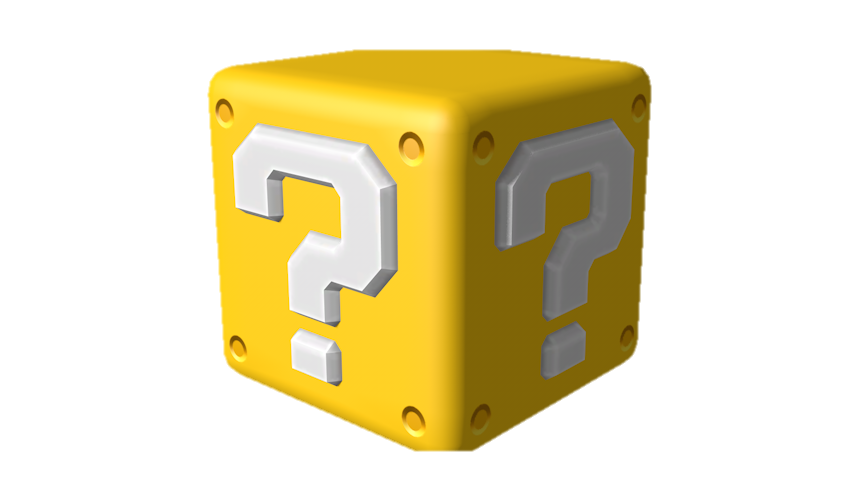 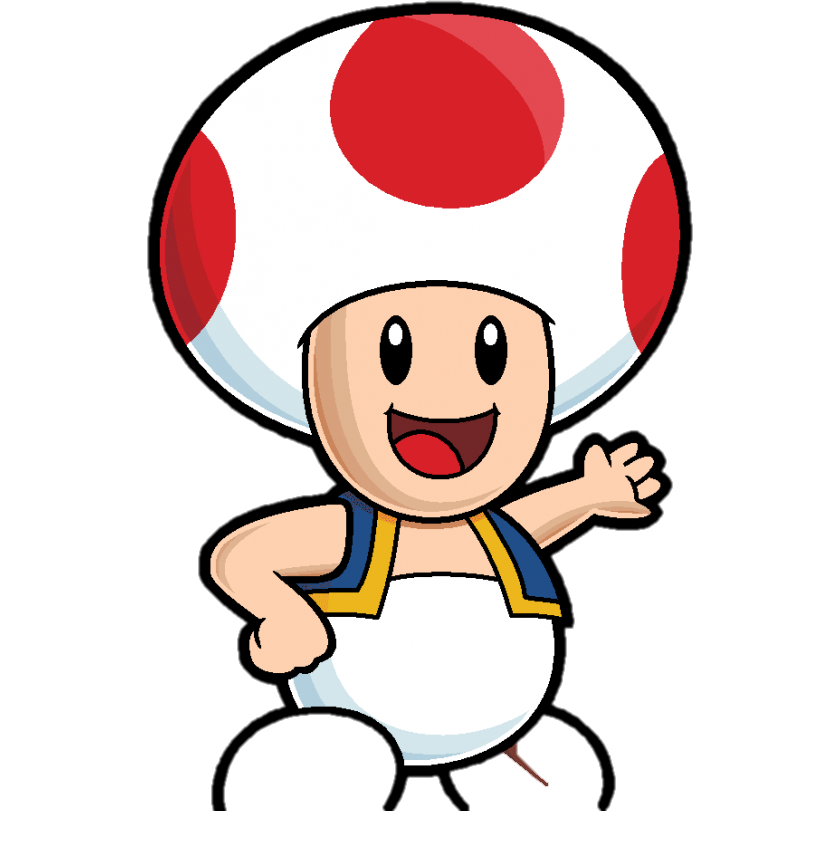 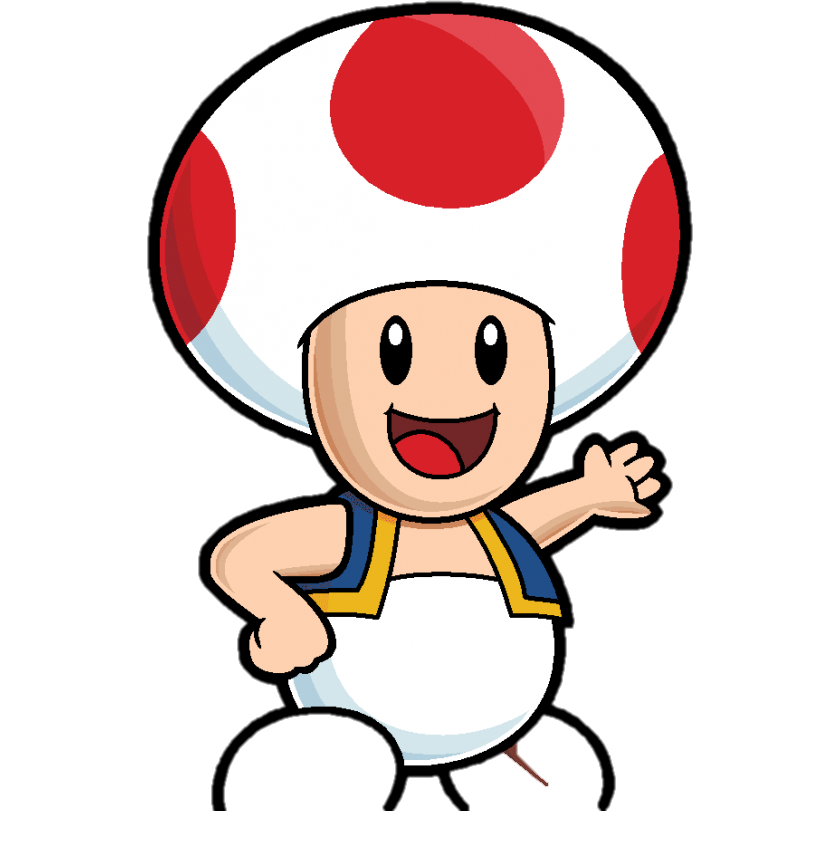 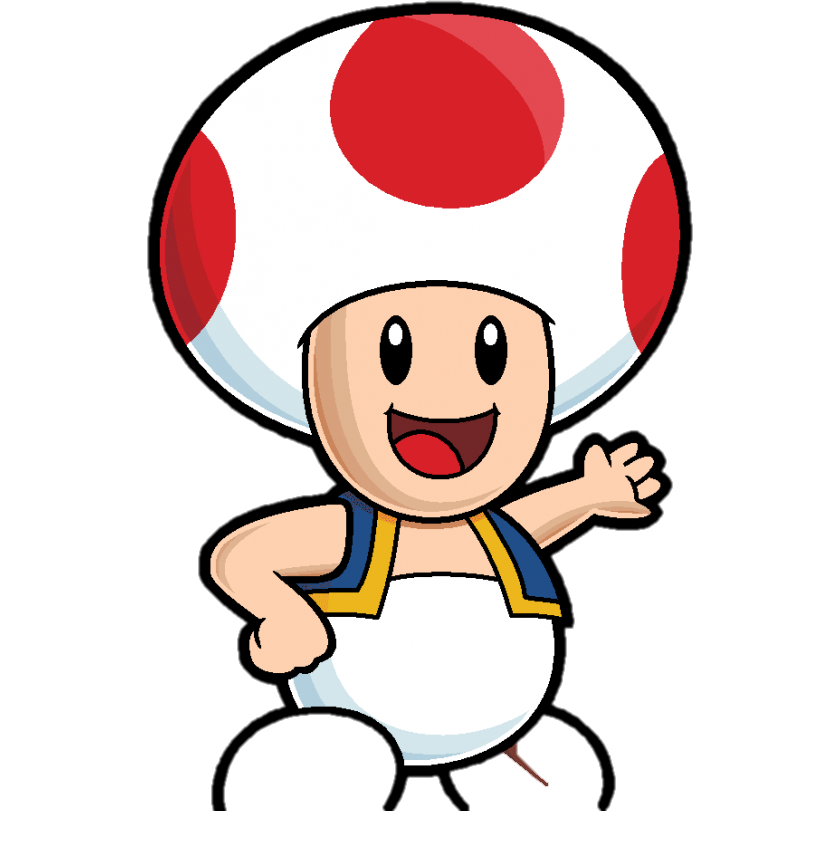 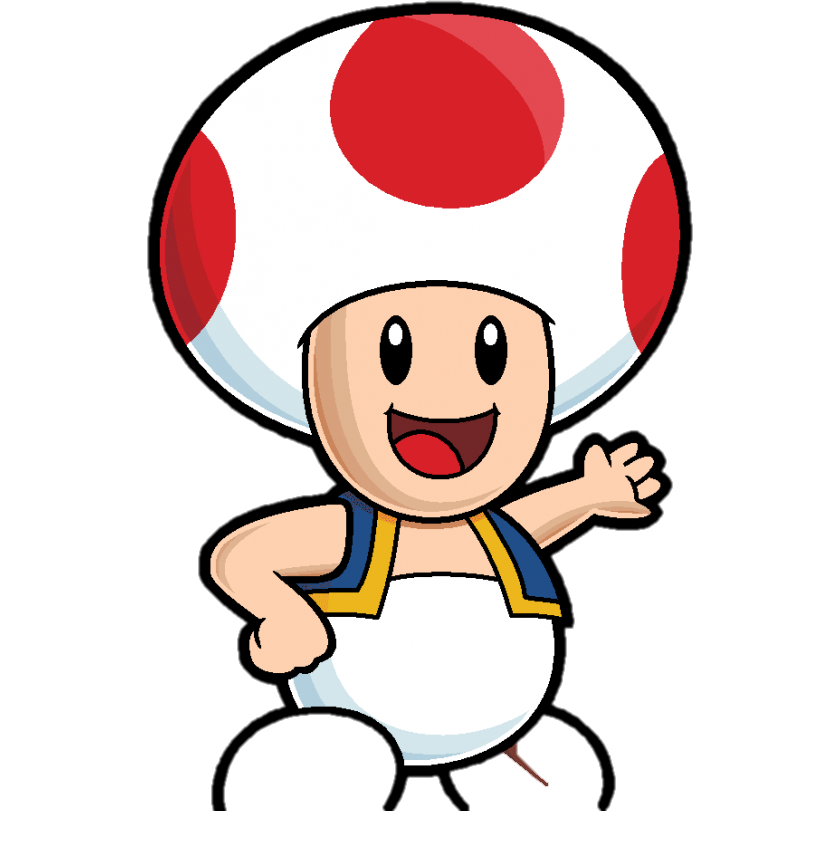 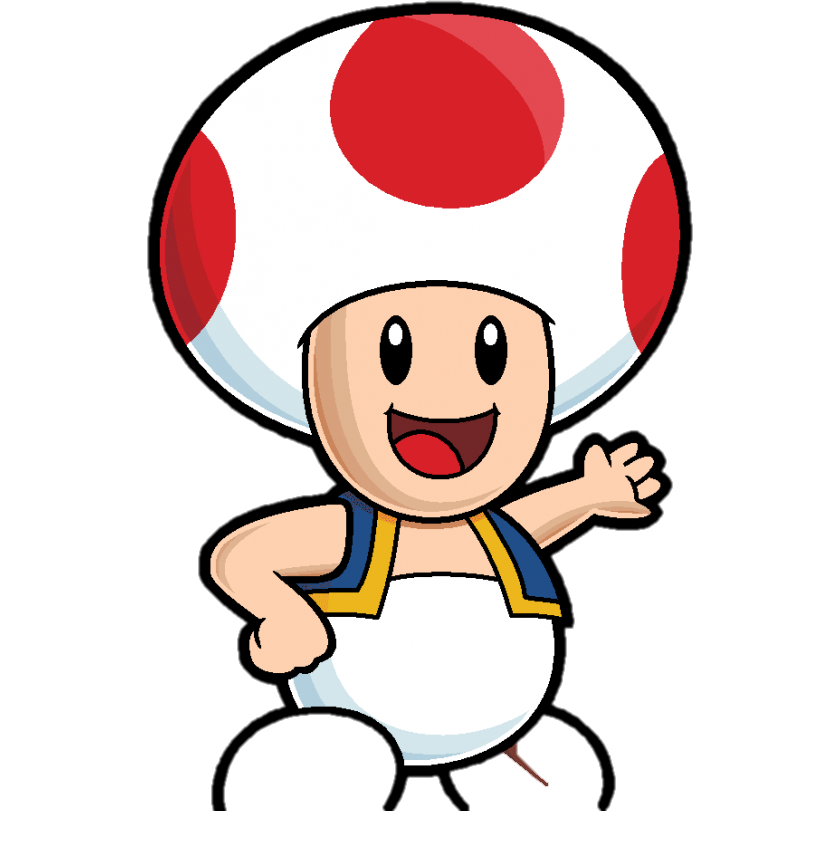 Honest V does not accept if statement is not true
Honest V does not accept if P does not know the witness
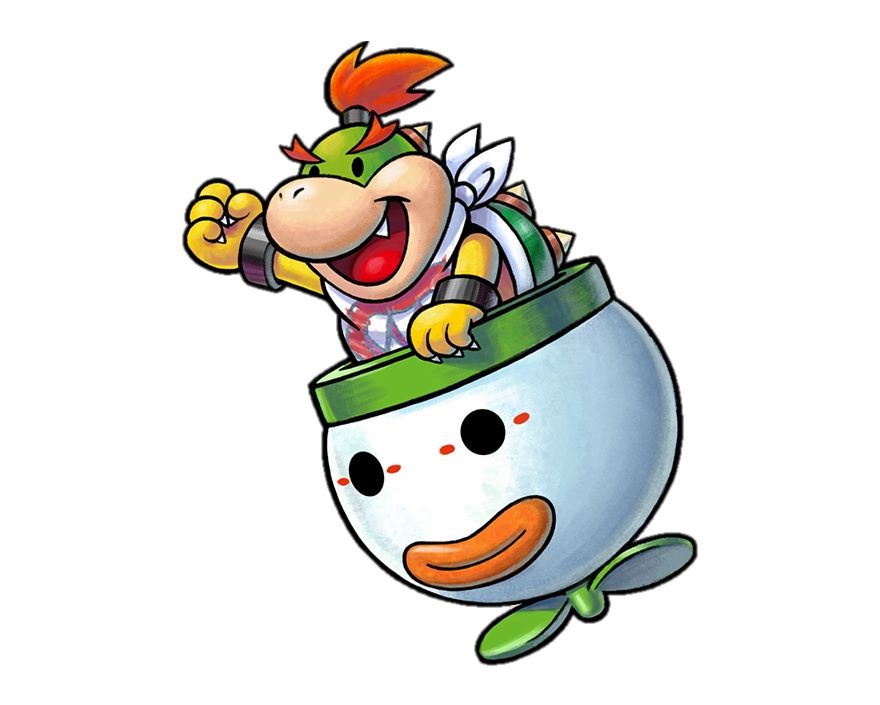 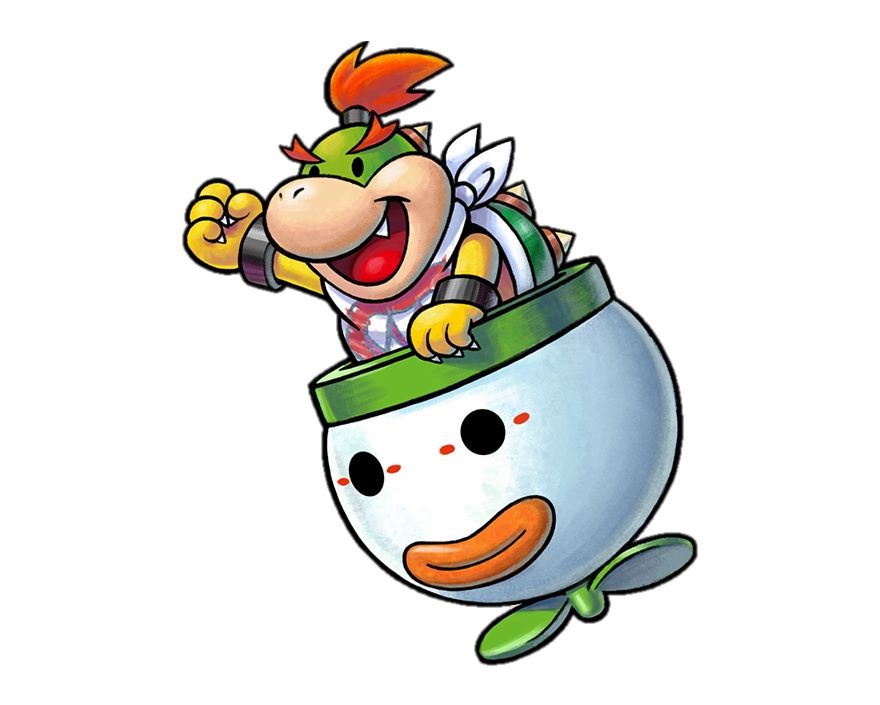 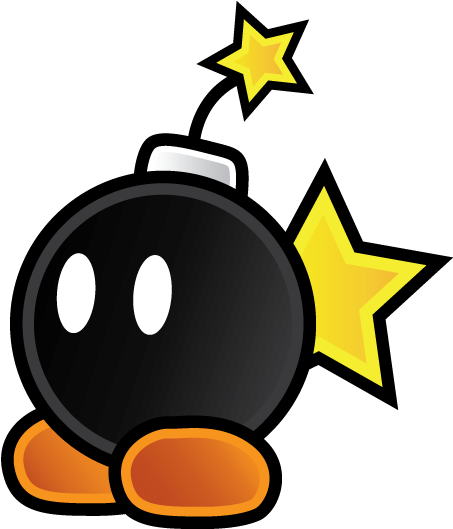 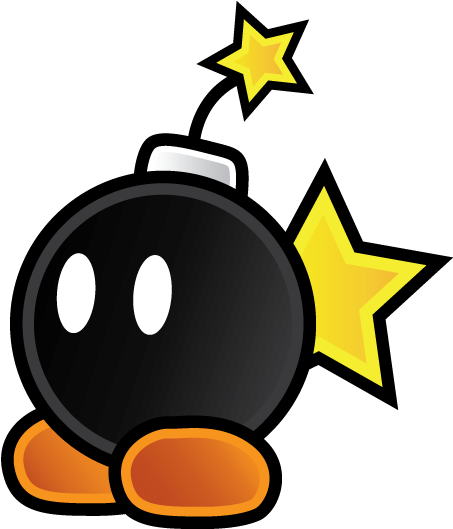 Knowledge
Soundness
SNARK
NIZK
Soundness
Honest P’s private information is not leaked
SNARG
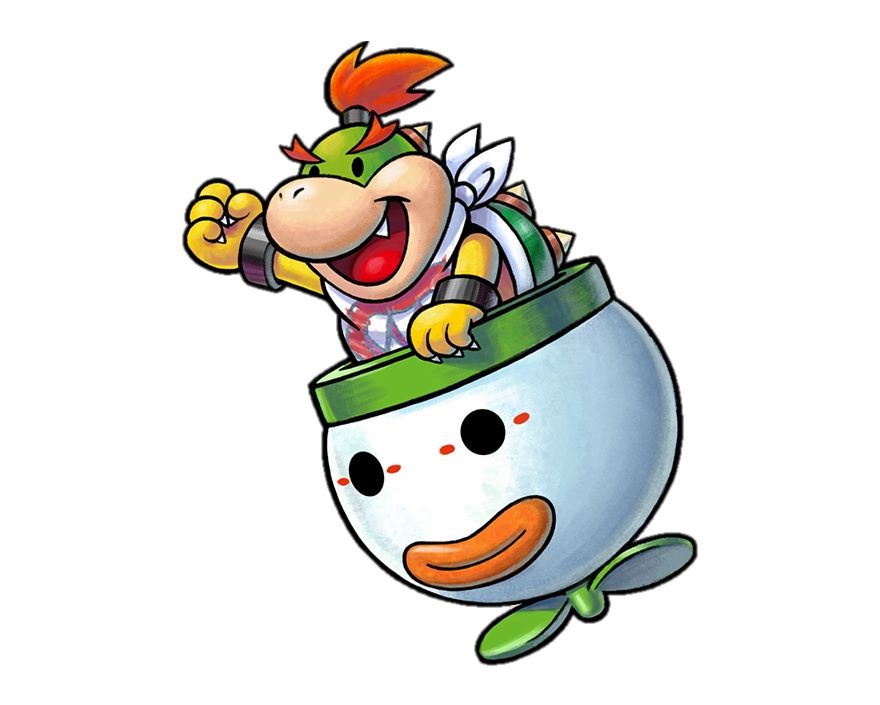 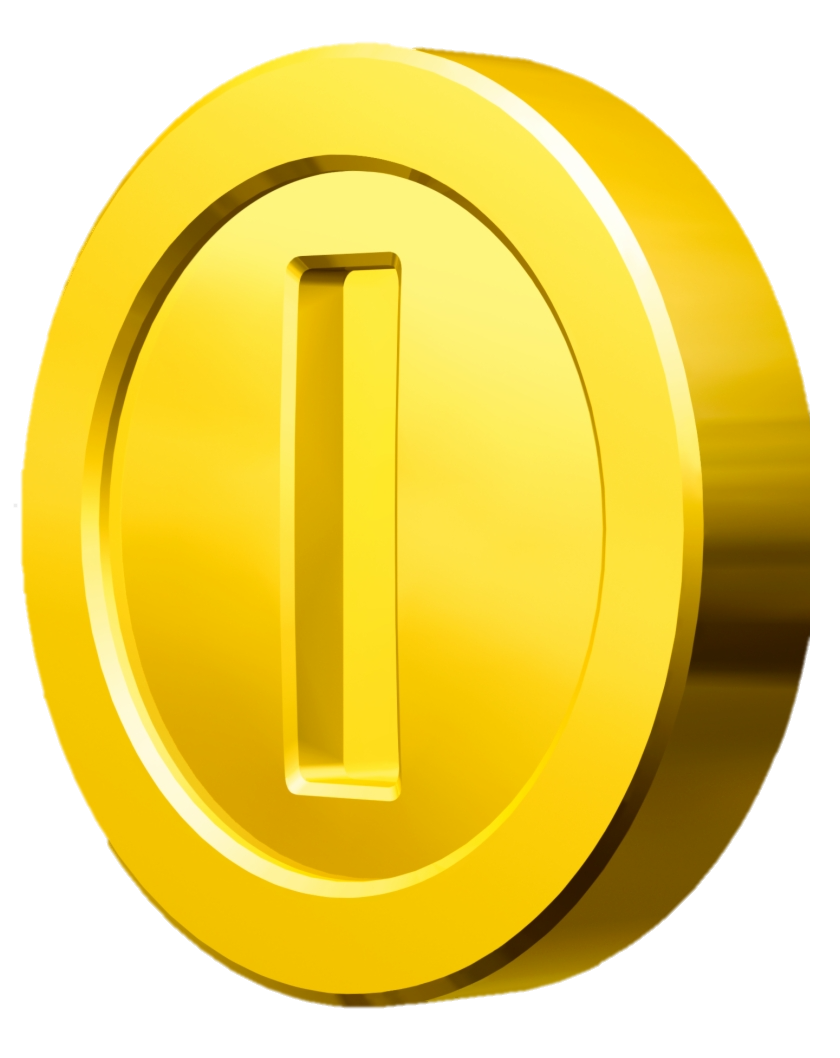 Argument is succinct + honest V is efficient
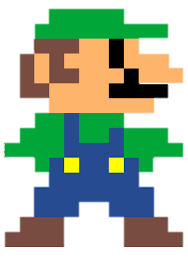 Zero-knowledge
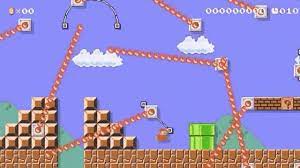 Impossibilities
1024 impossibility results
NIZK impossible in the plain model
CRS model: common input from a trusted party
Succinct ZK proofs impossible for NP
Arguments: computationally sound proofs
Falsifiable perfect ZK impossible for NP
Non-falsifiable assumptions OR computational ZK
Sometimes, impossibility and possibility results match
Every SNARK paper ever: Our paper uses non-falsifiable assumptions/ROM due to the impossibility result of Gentry-Wichs
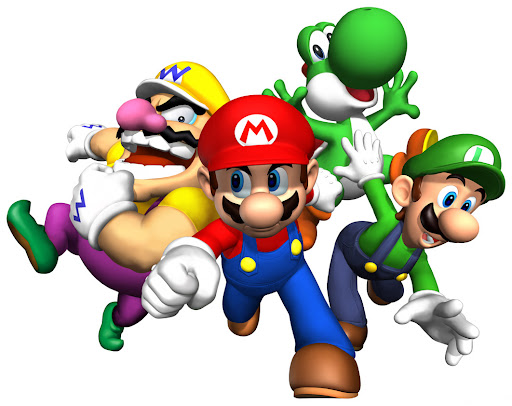 Enter Gentry-Wichs
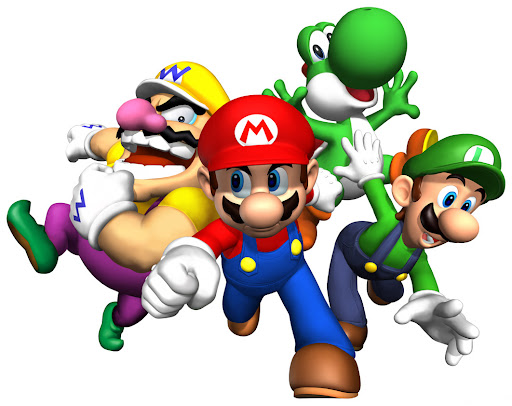 Enter Gentry-Wichs
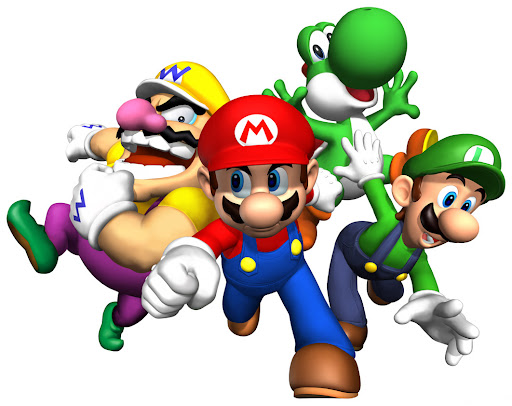 Enter Gentry-Wichs
We show this construction does not work
New notion, new construction
Open question
Separation between SNARGs and SNARKs?
Adaptive Commit-And-Prove SNARG
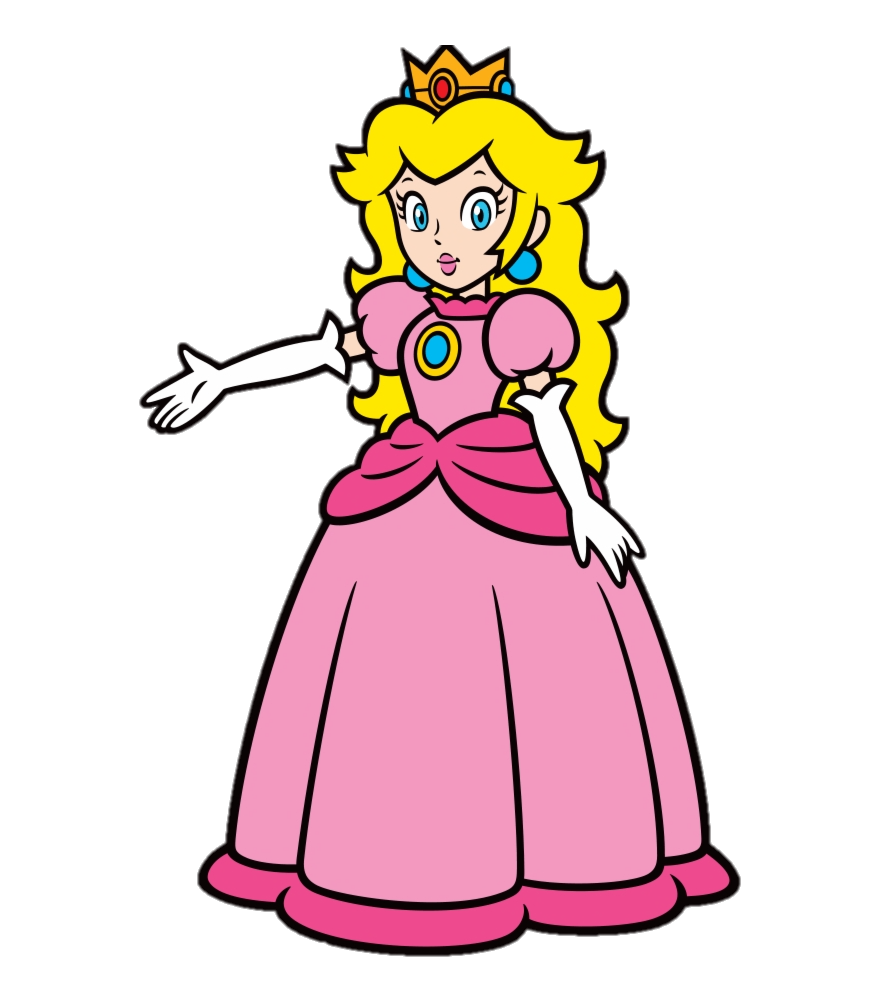 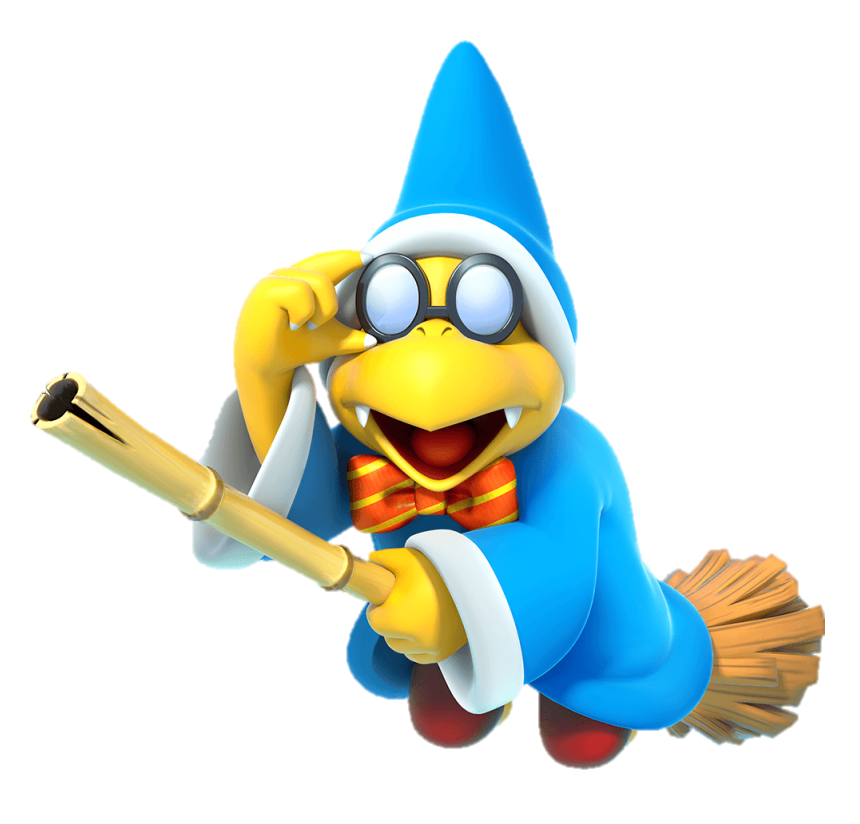 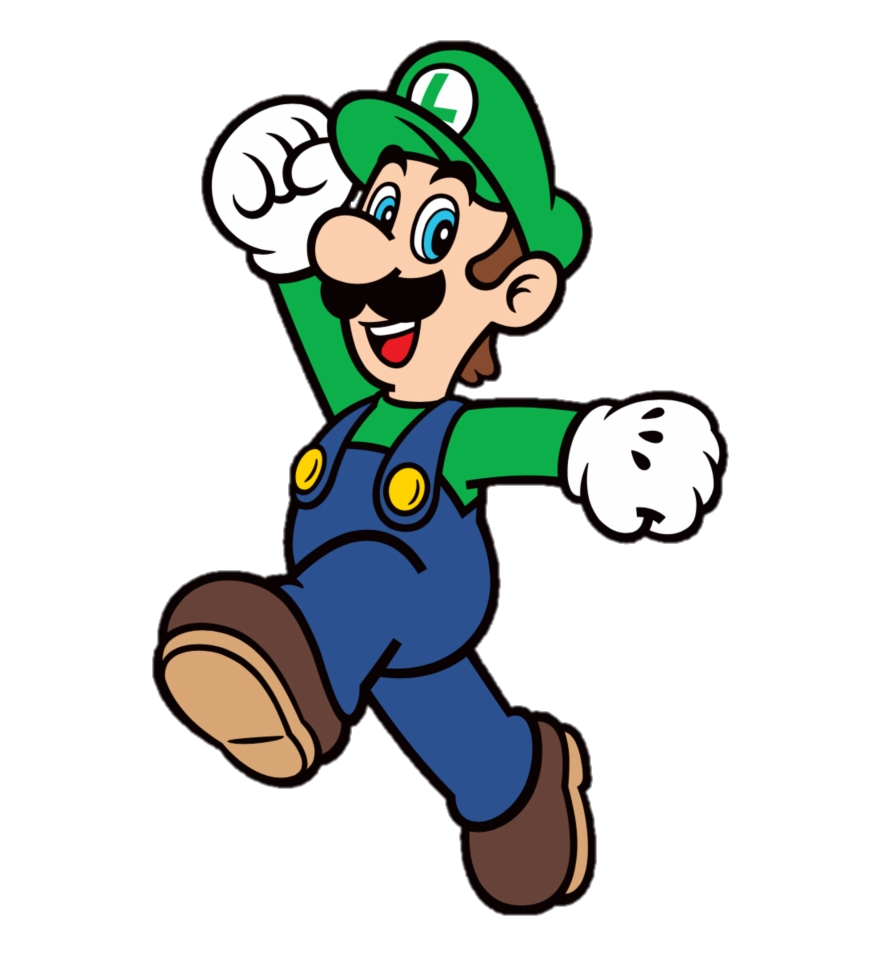 Non-Adaptive Commit-And-Prove SNARG
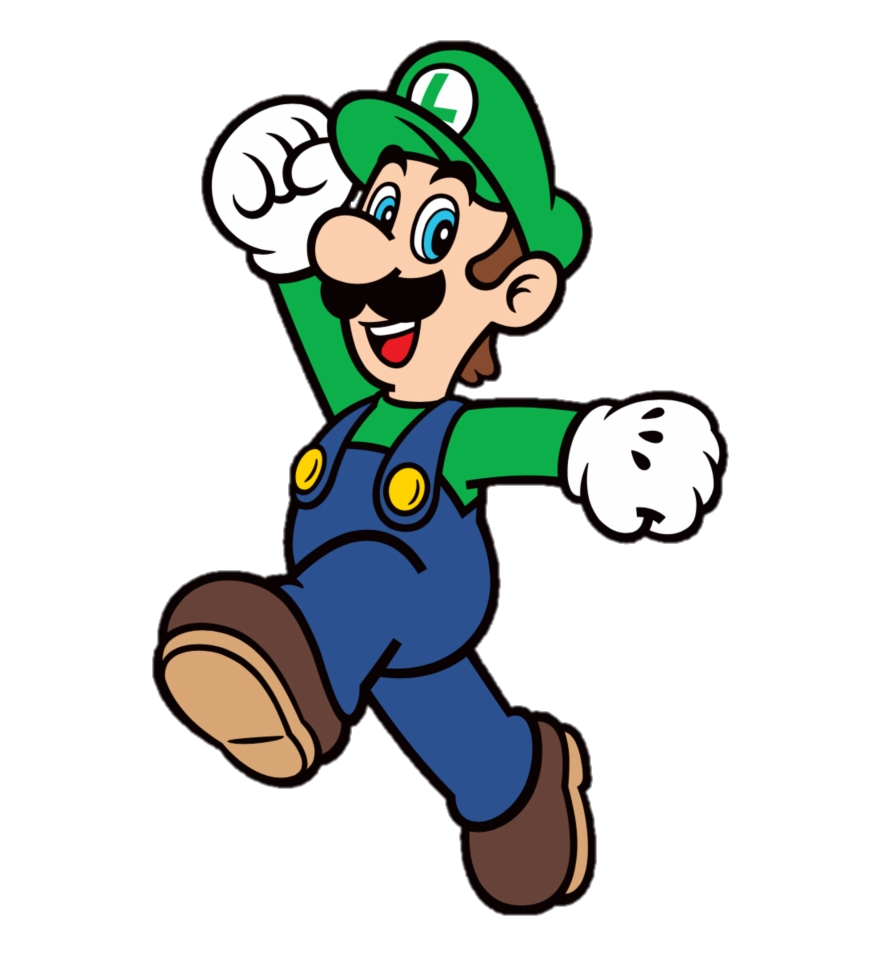 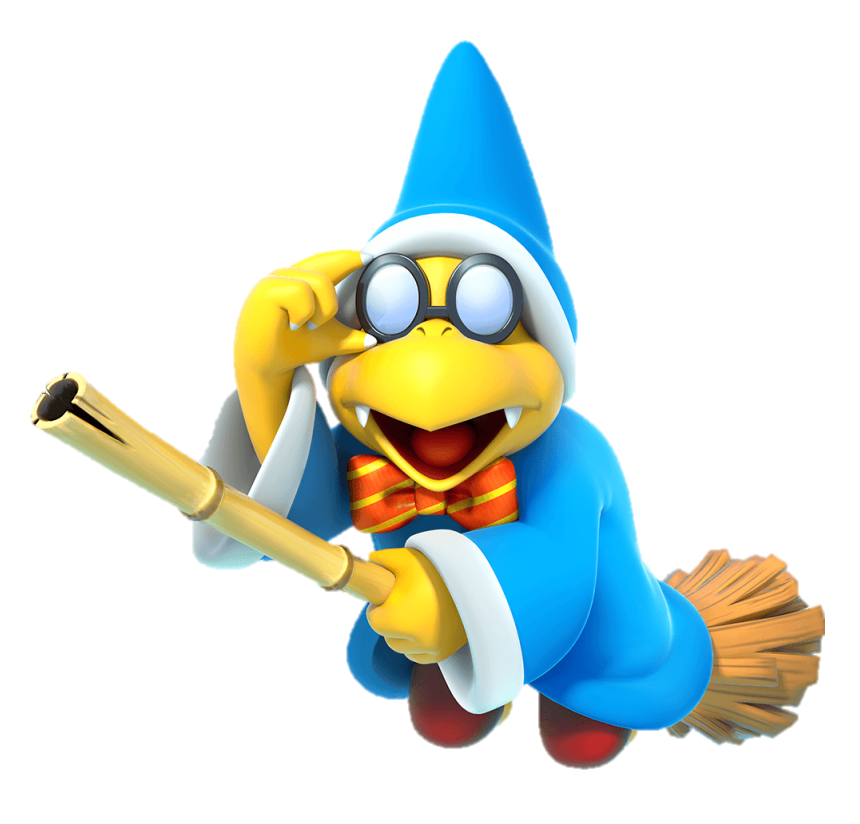 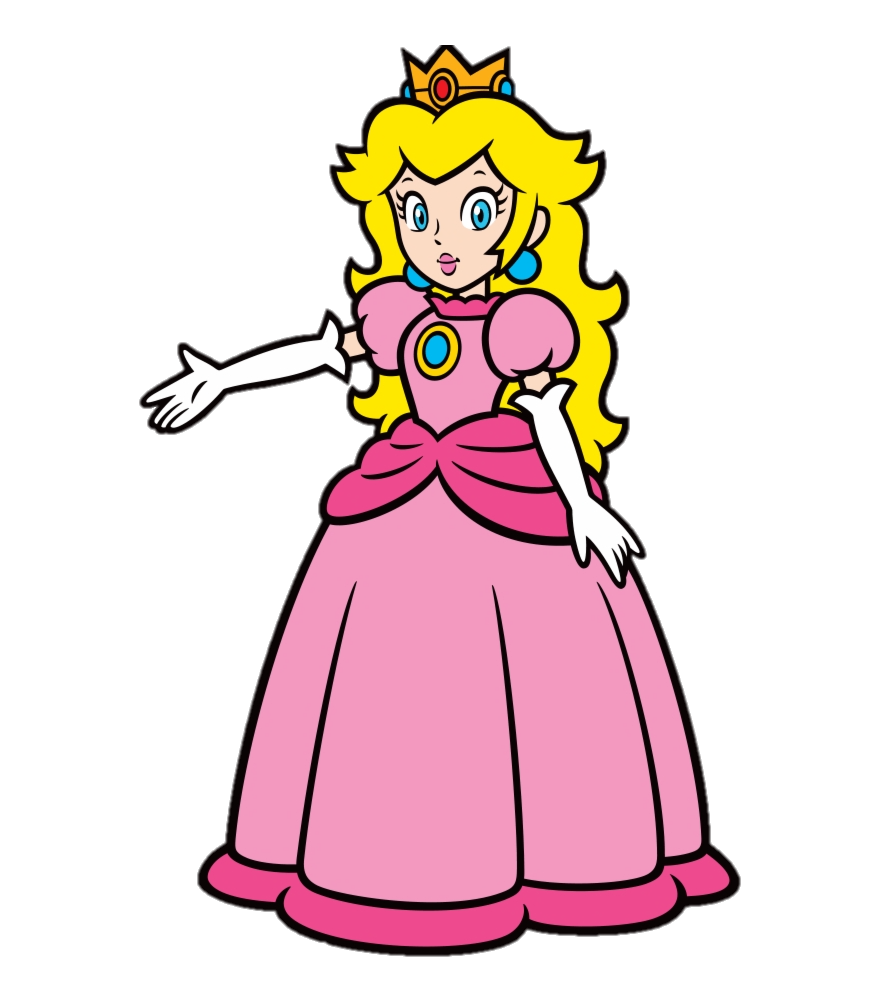 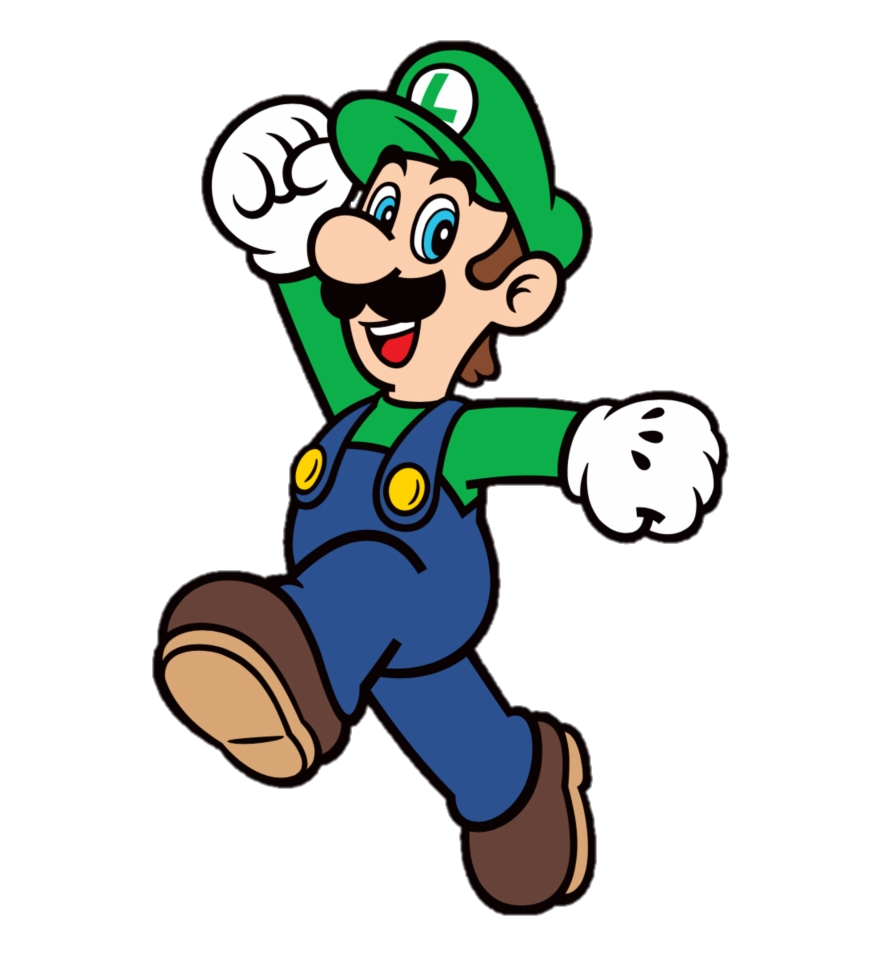 BB Extraction In Interactive Protocols
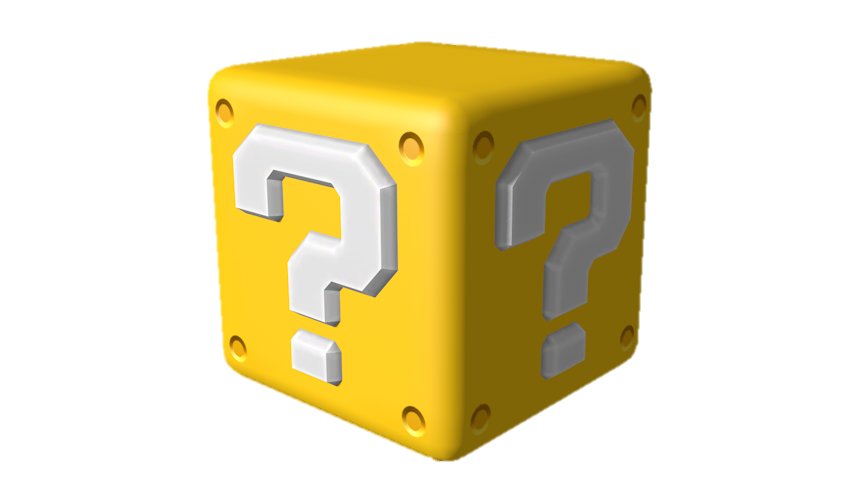 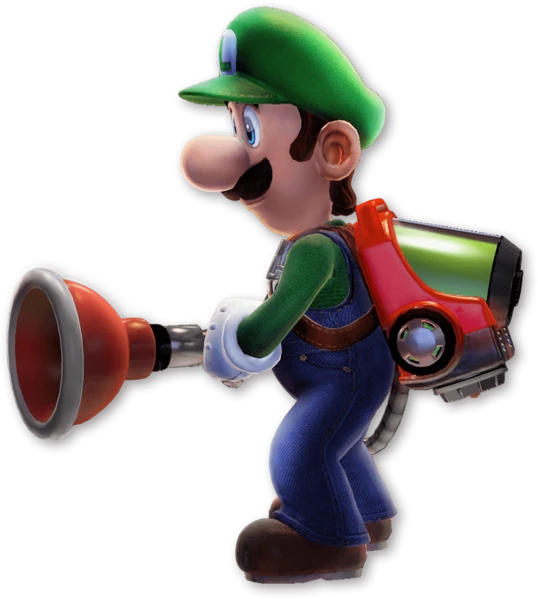 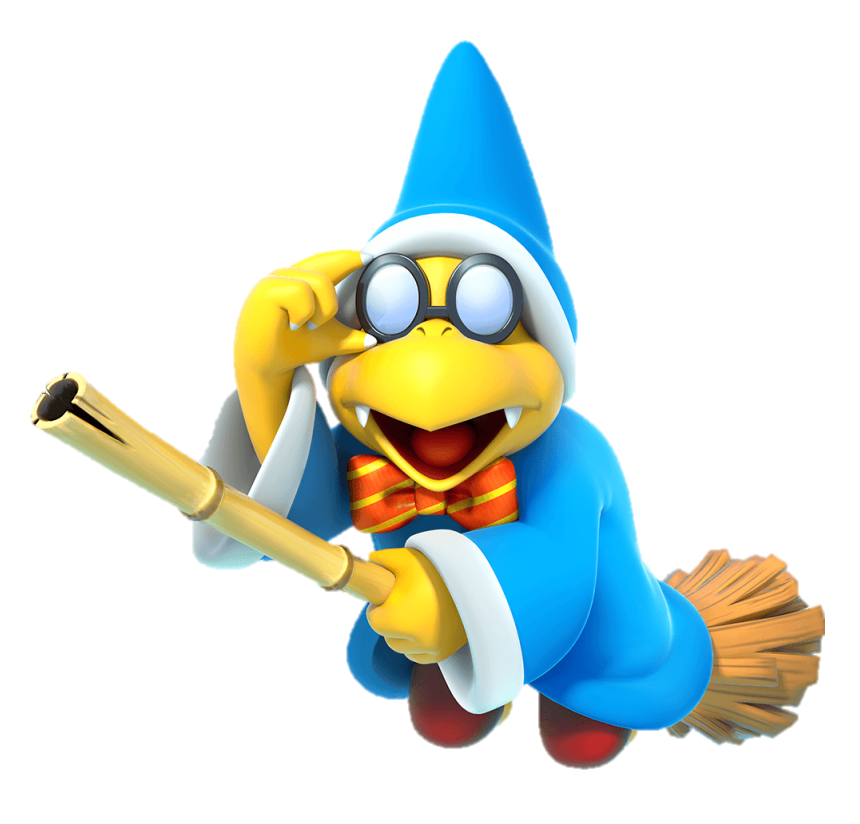 Rewinding and sending new verifier messages
BBE in NIZK
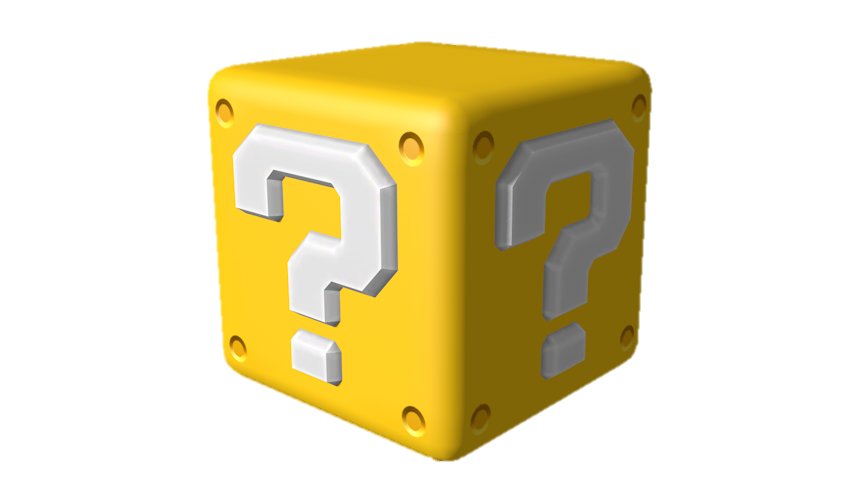 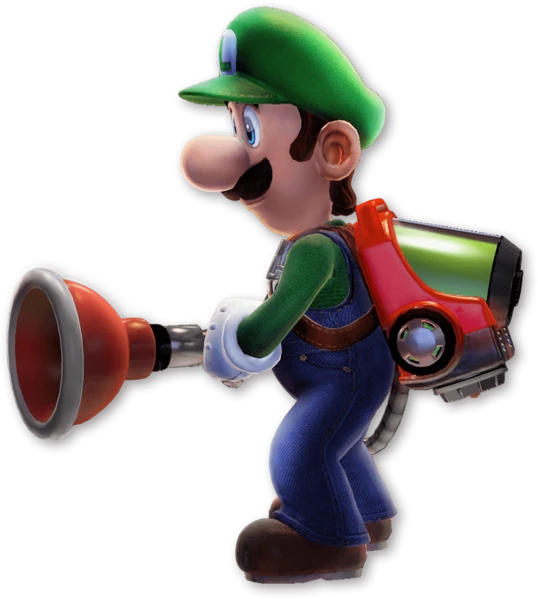 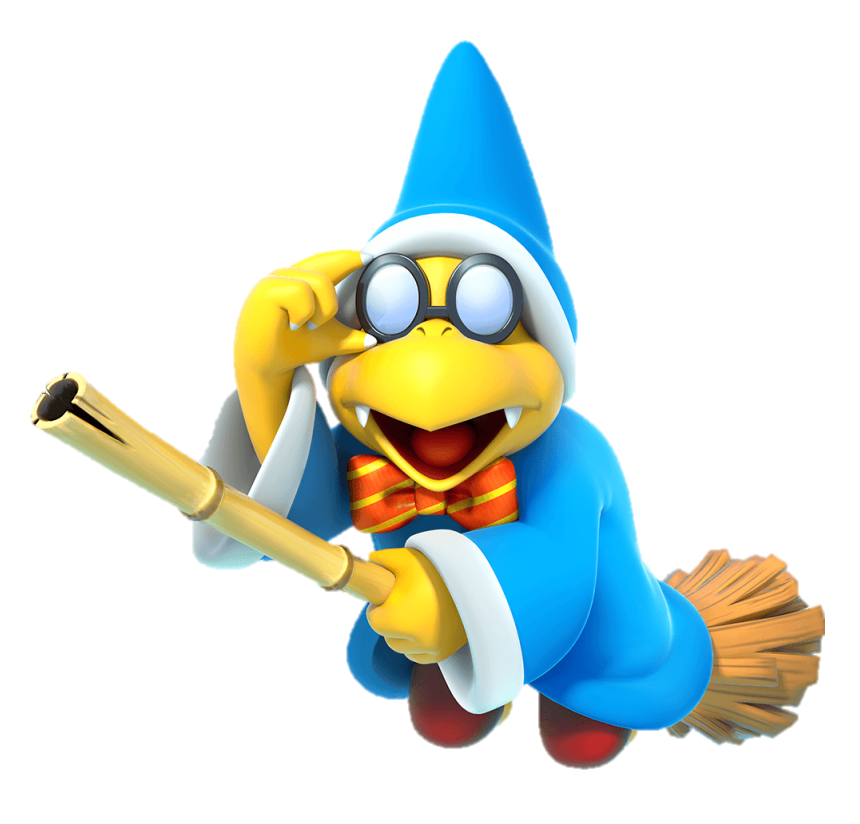 Black-box Extraction. Only IO behavior can be analyzed. No RO
Impossibility of BBE in NA SNARKs
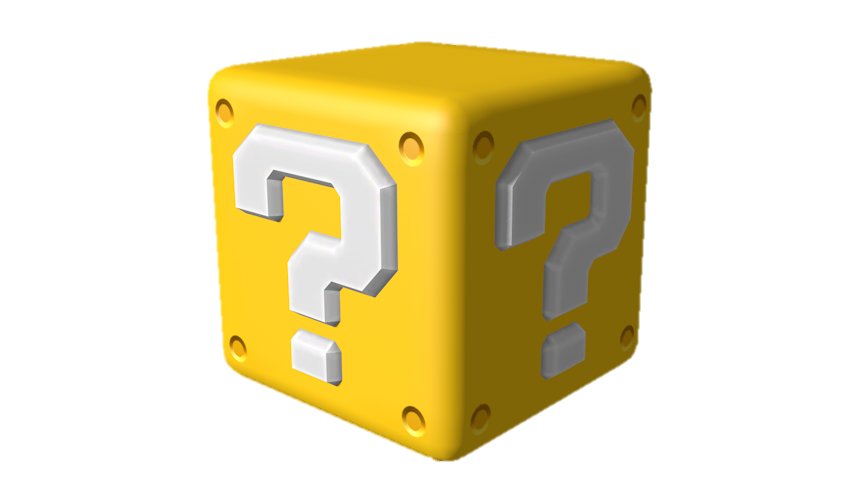 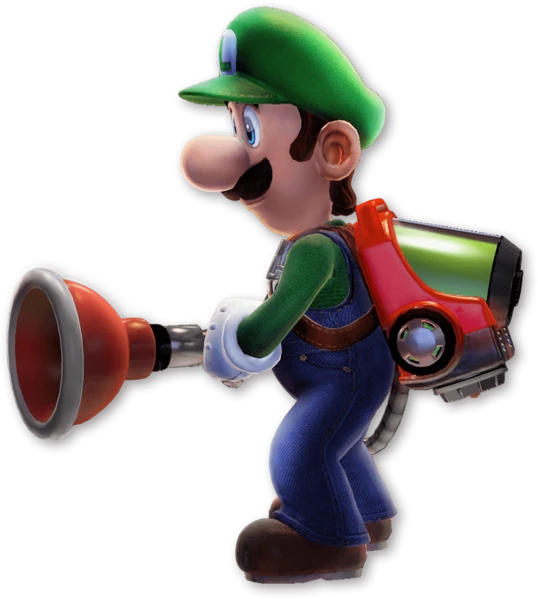 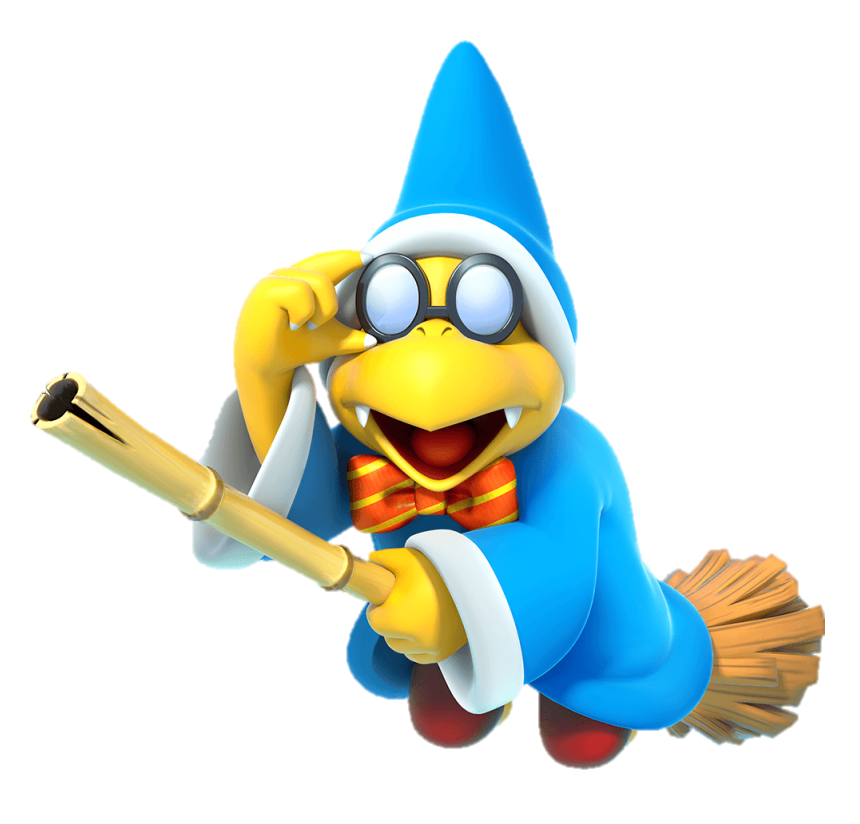 Flaw in [LP21]
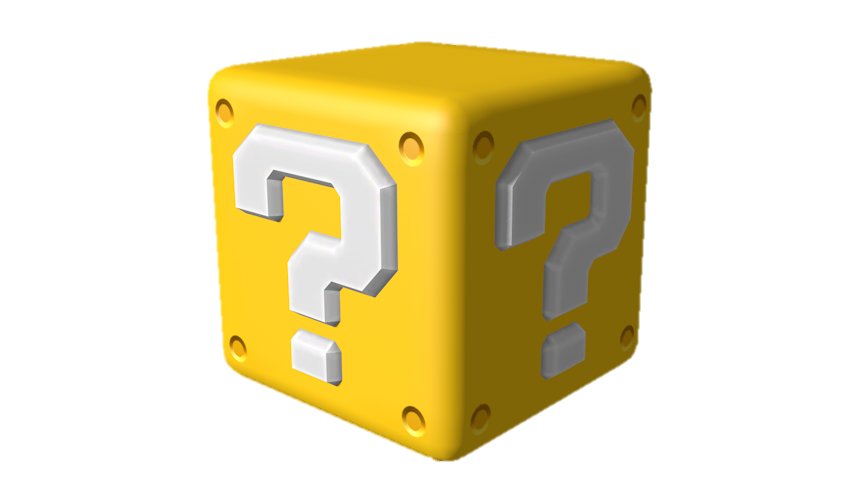 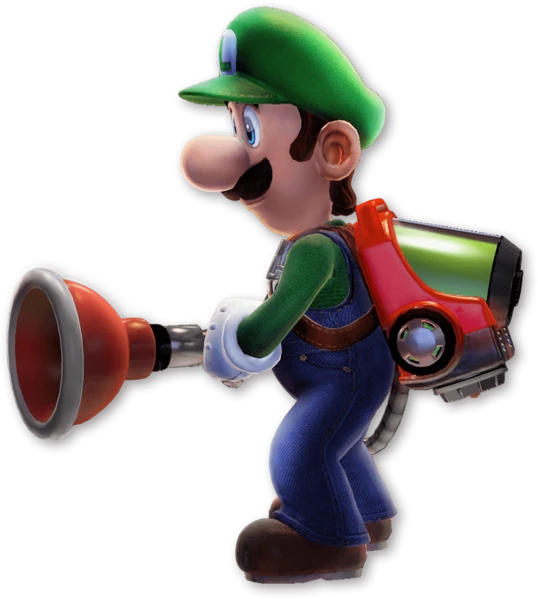 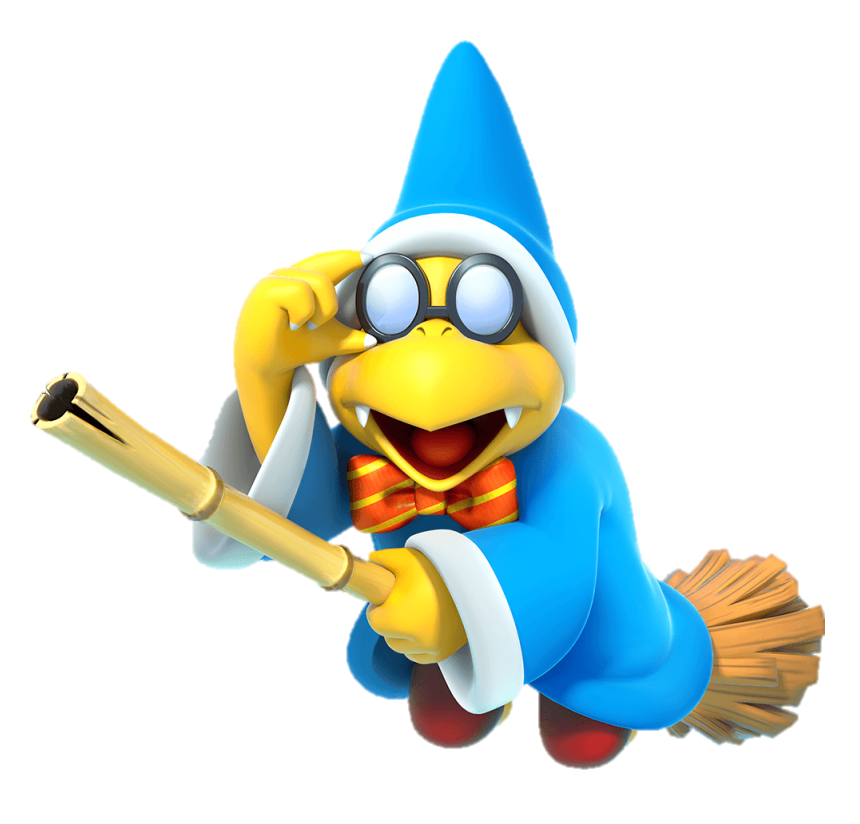 New Adaptivity Notion:Semi-Adaptive C&P SNARG
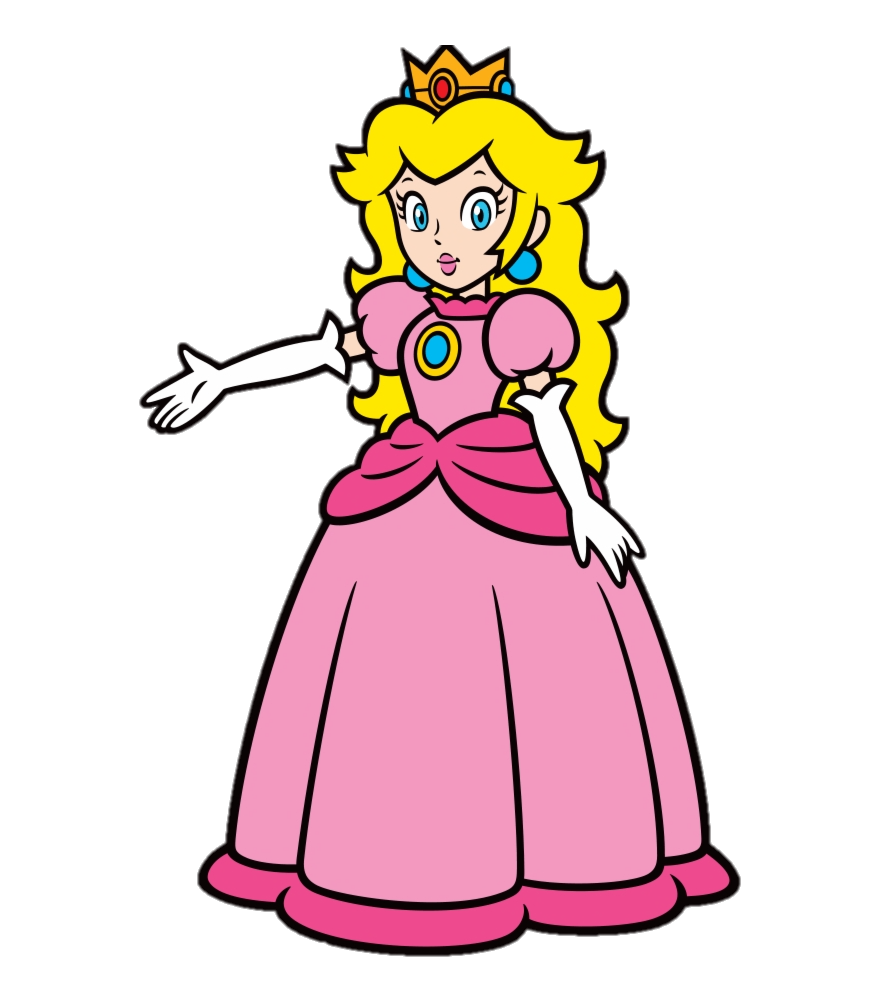 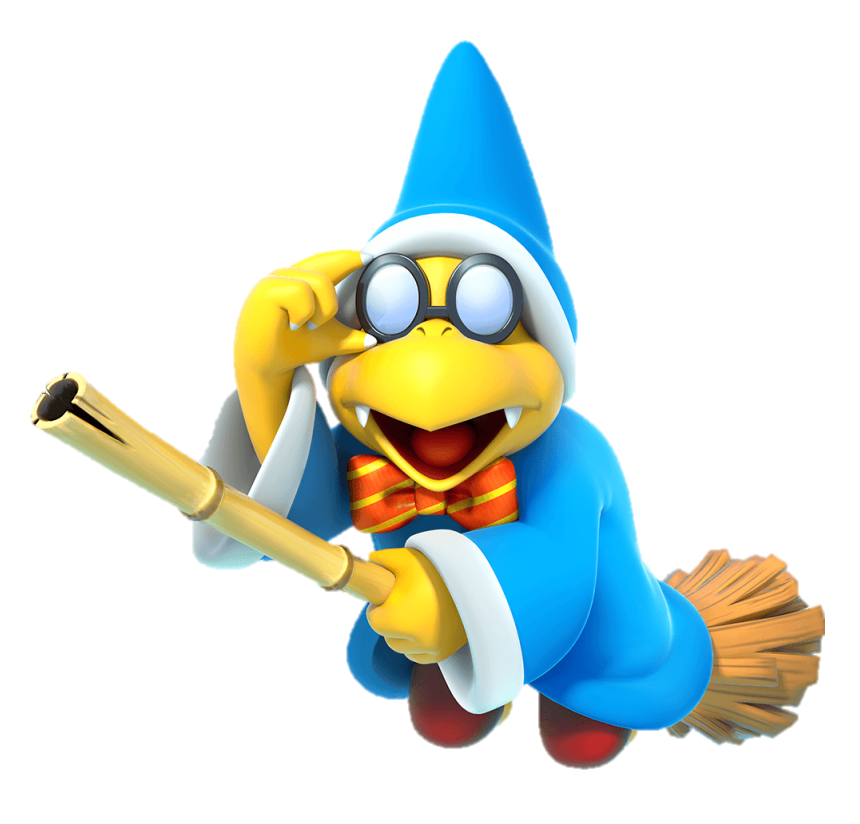 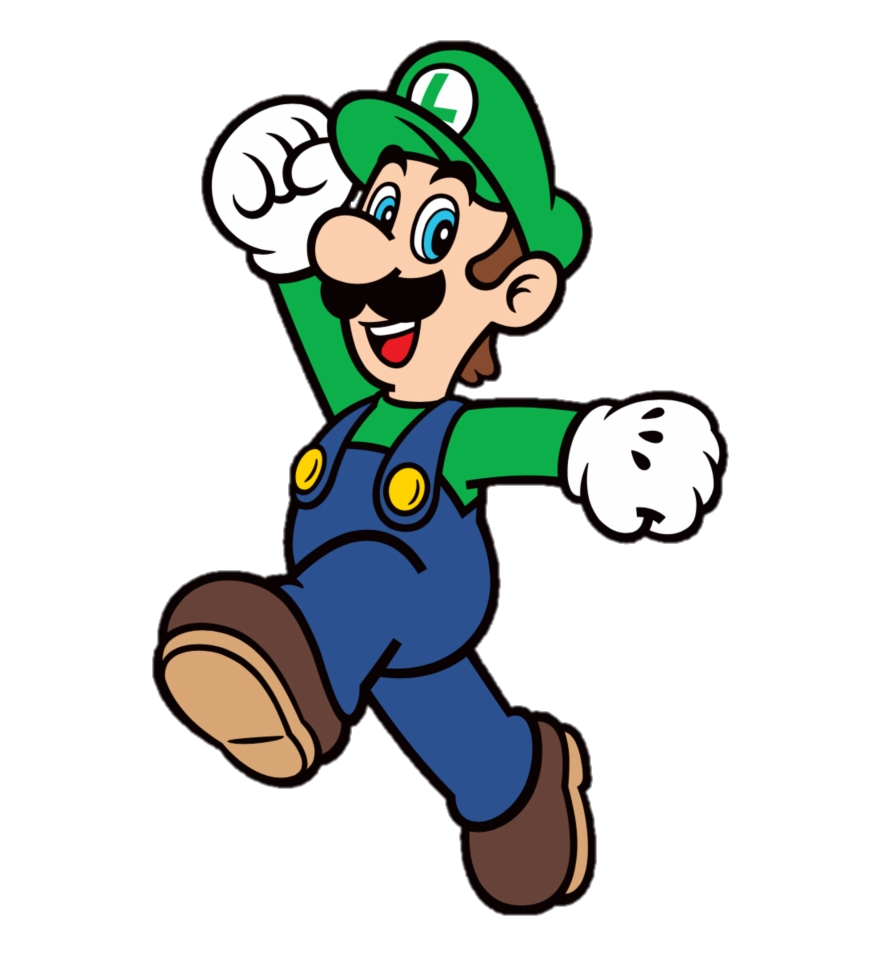 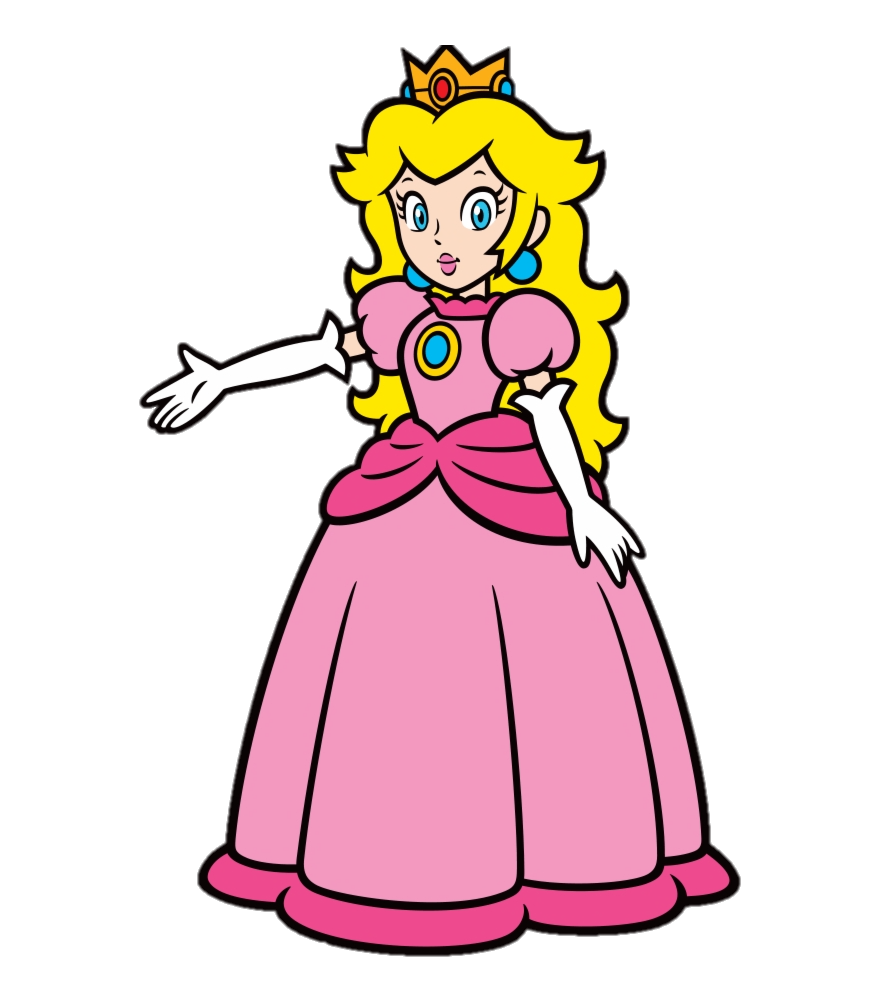 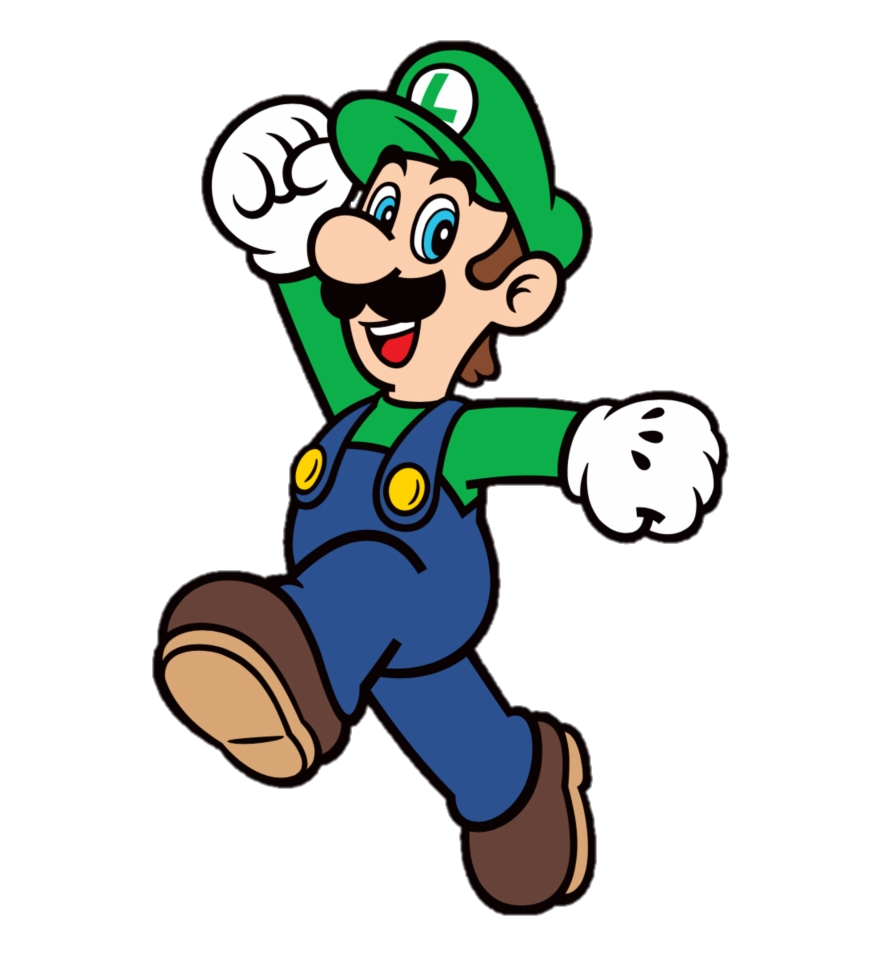 (Knowledge-)Soundness Proof Intuition
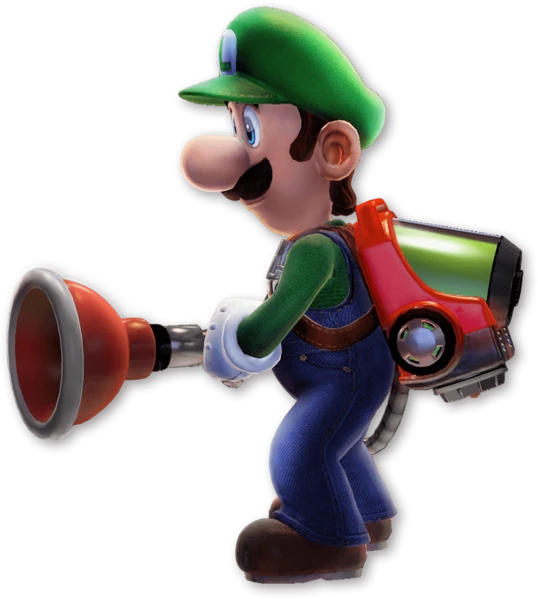 ck
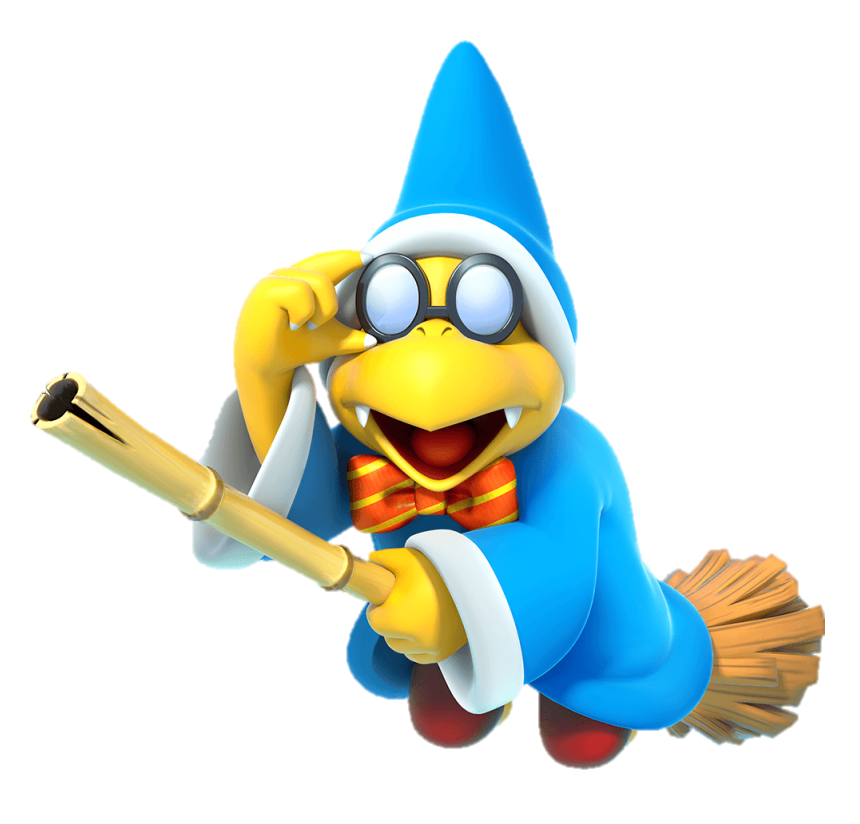 }
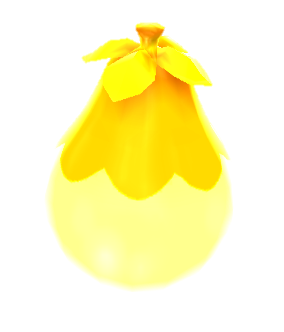 Our Construction: Punic
Kilian works, but is way way impractical
PCP, Merkle trees, …
One of our main contributions is a practical semi-adaptively knowledge-sound zk-SNARK Punic
On top of breaking [LP21], defining semi-adaptive knowledge-soundness, new tools, and a new proof technique 
Getting a practical construction is a major hassle and requires several new insights
Unfortunately, this margin is too small to describe the construction
It’s 50%+ of the paper
Our NA zk-SNARK: Punic
FSE-friendly vector commitment
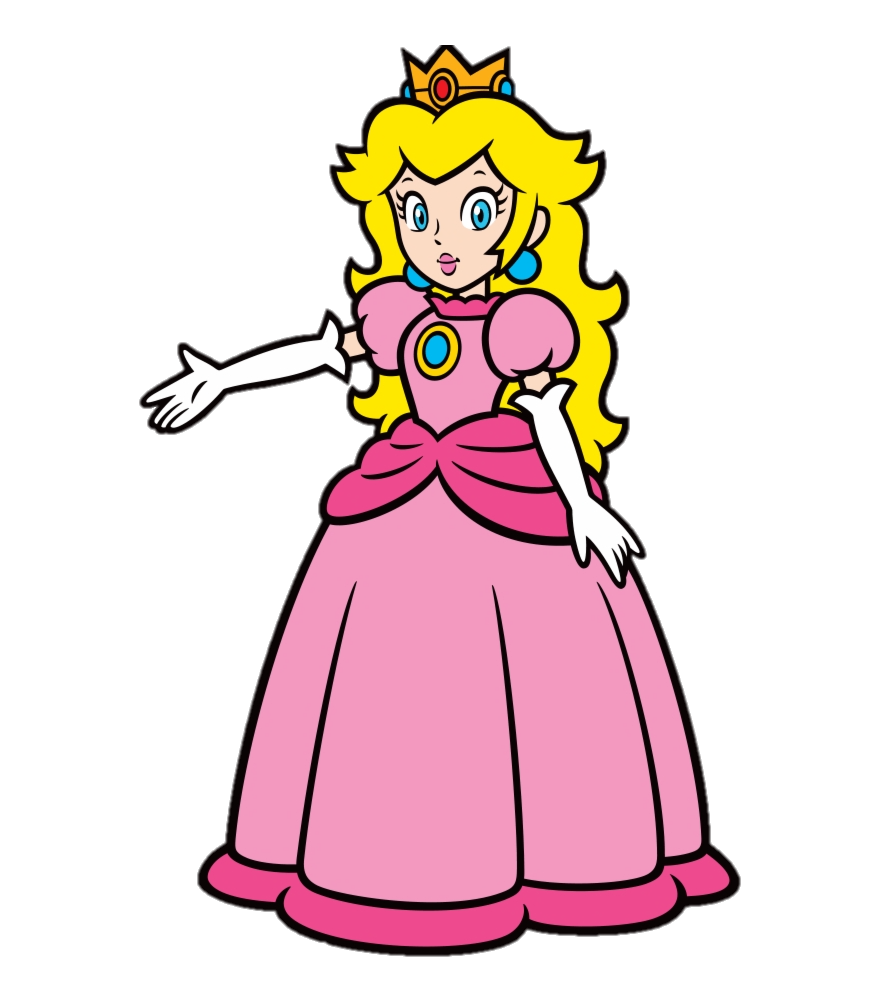 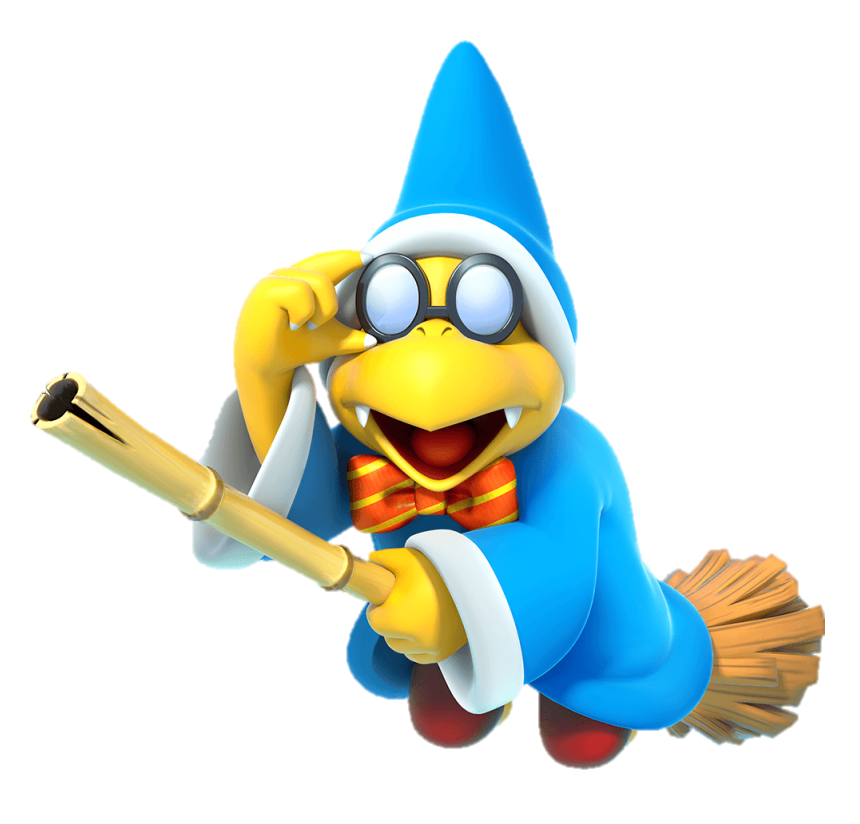 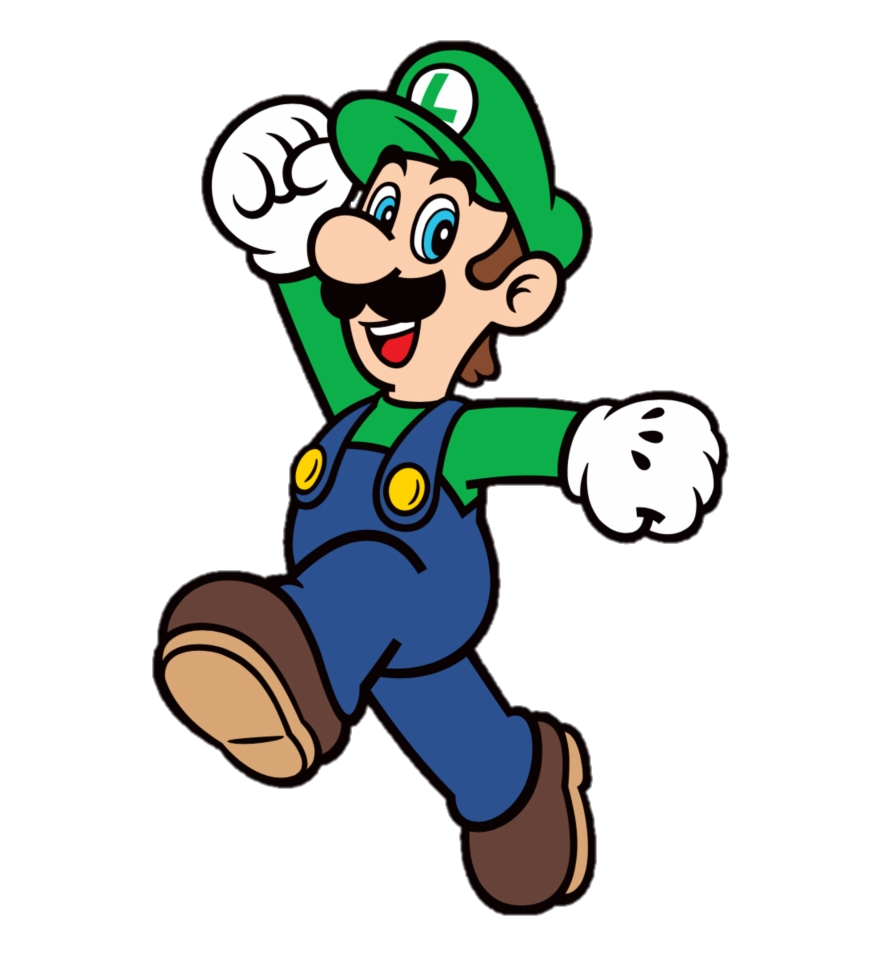 functional somewhere extractable commitment
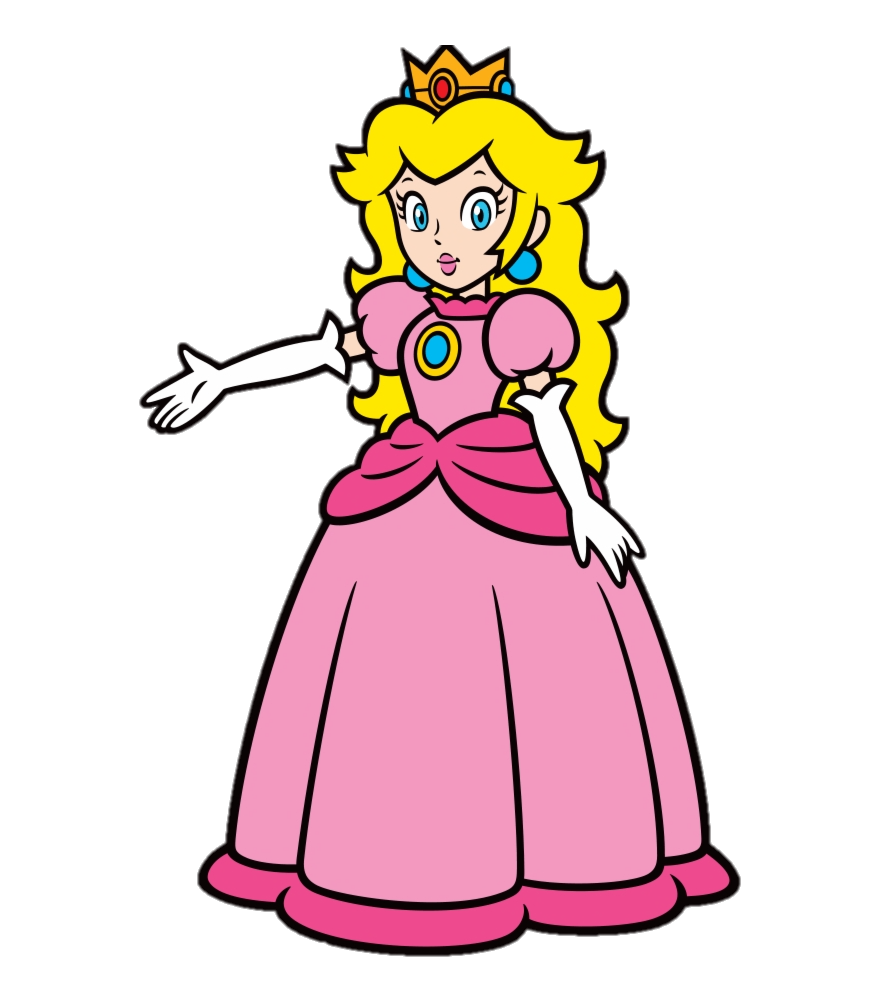 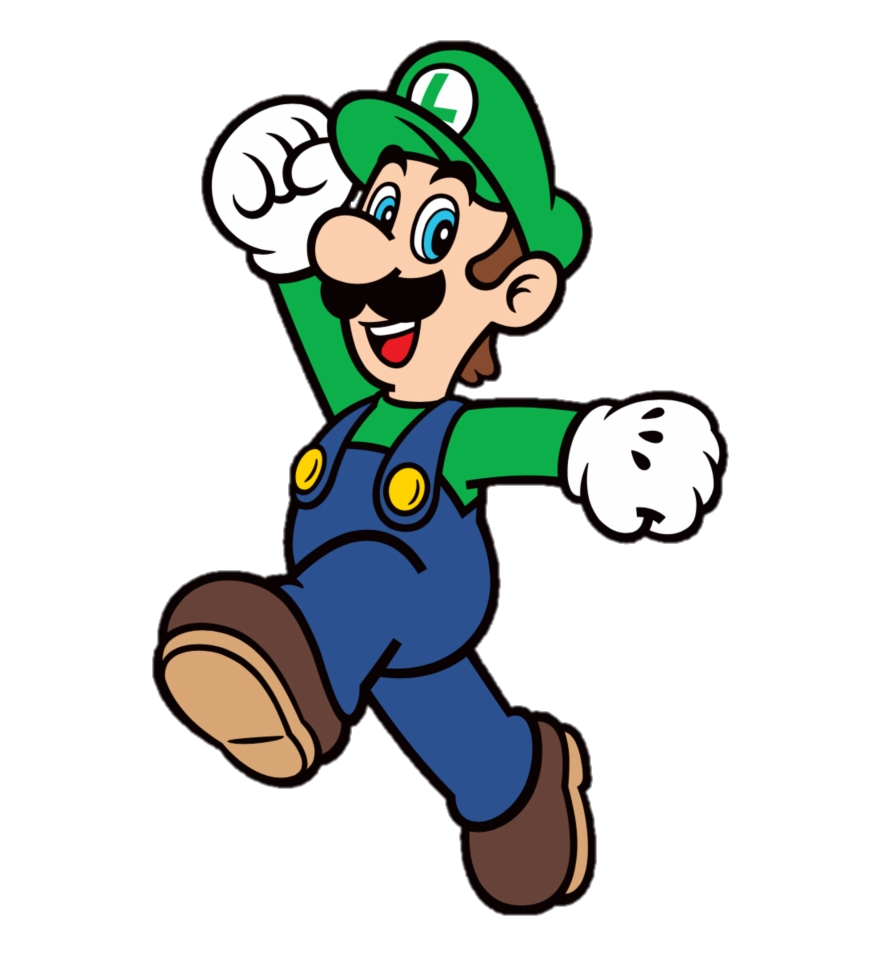 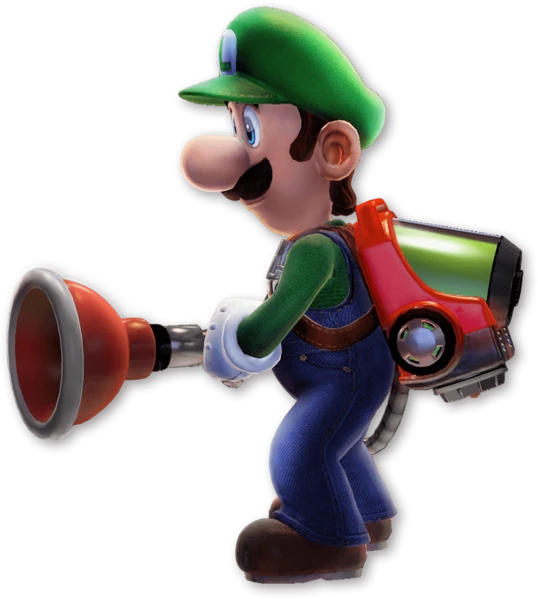 Somewhere Extraction
Vector commitment to:
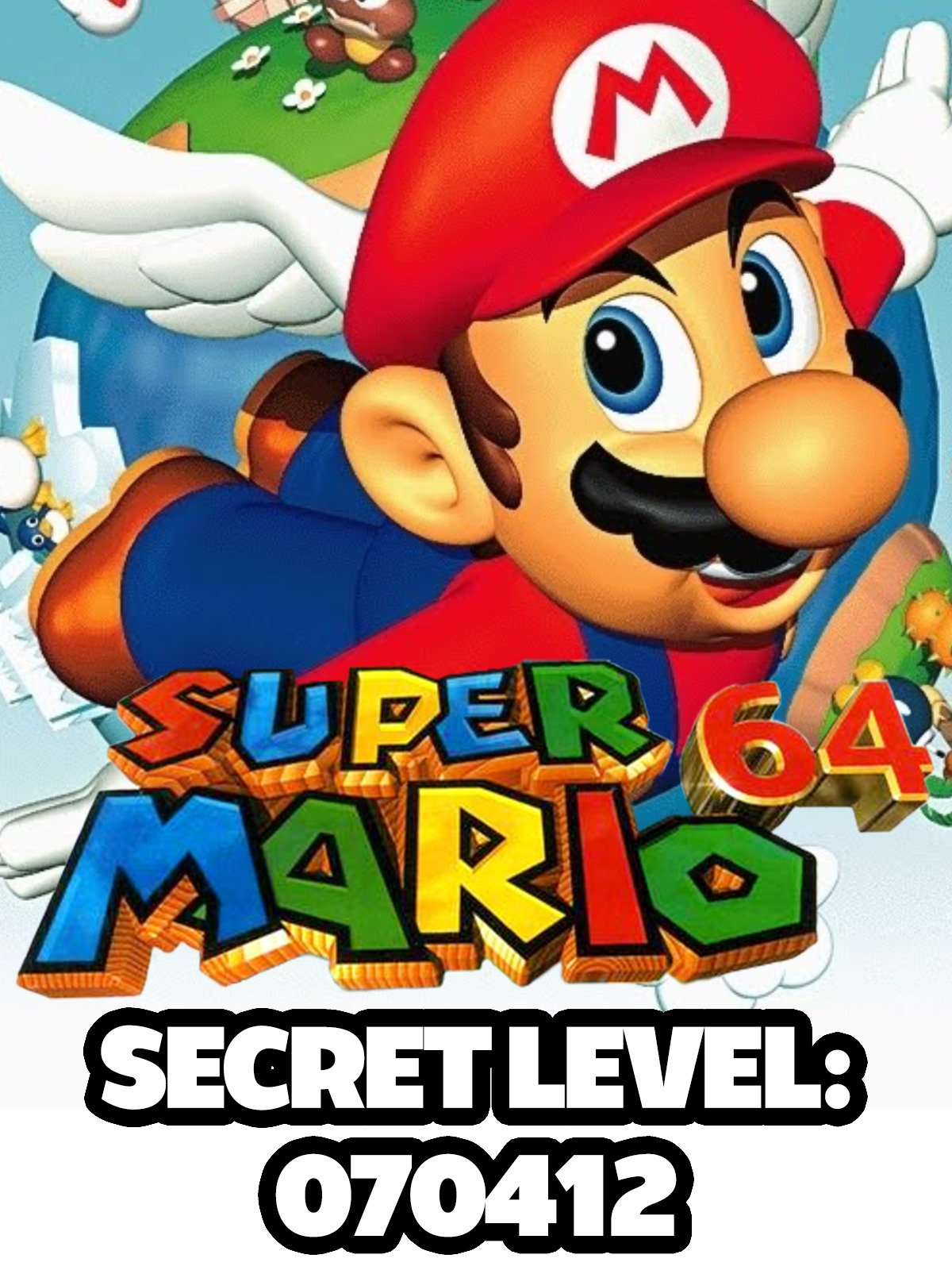 Our Tools and Assumptions - Summary
DDH
SKerMDH
VCSDH (new)
Main Security Theorem
One can obtain knowledge-soundness from special-soundness by using standard tools
Thank you!
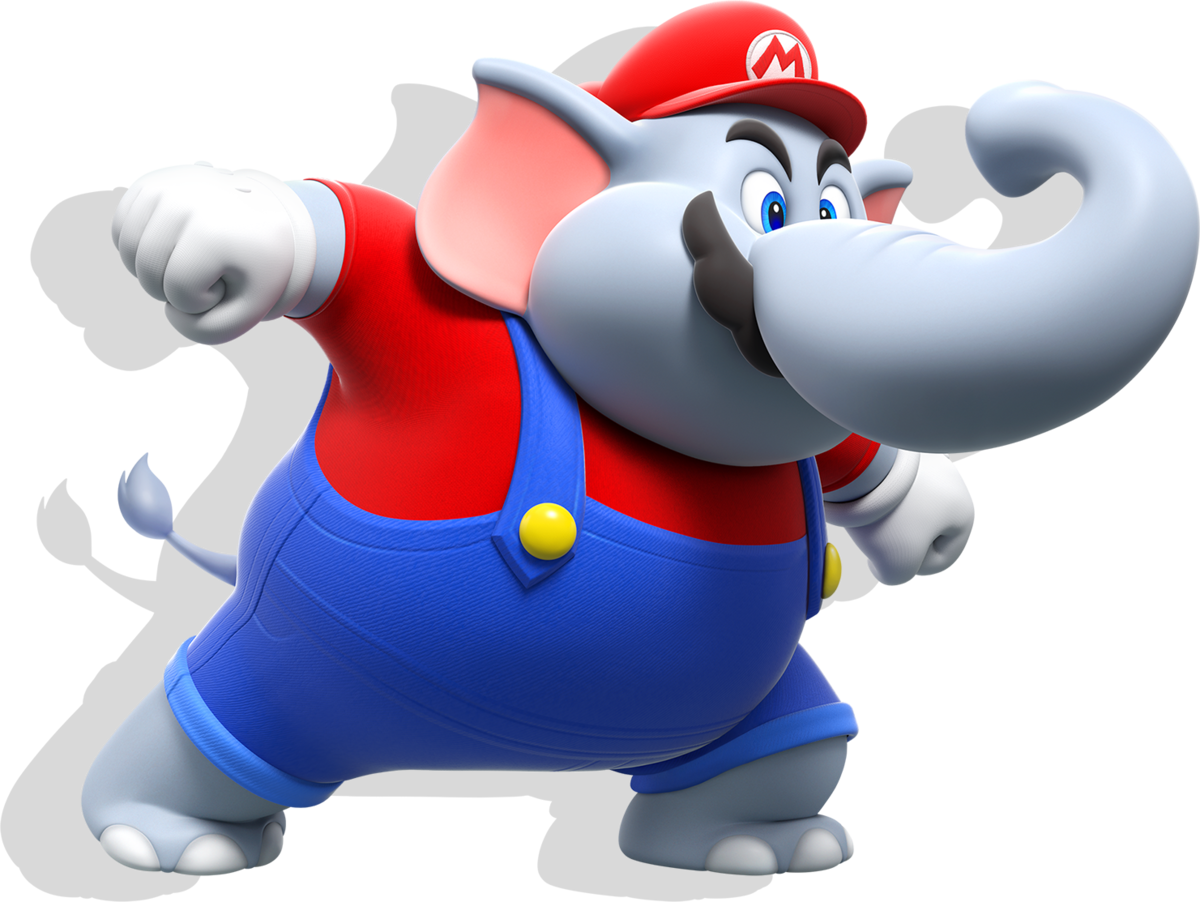 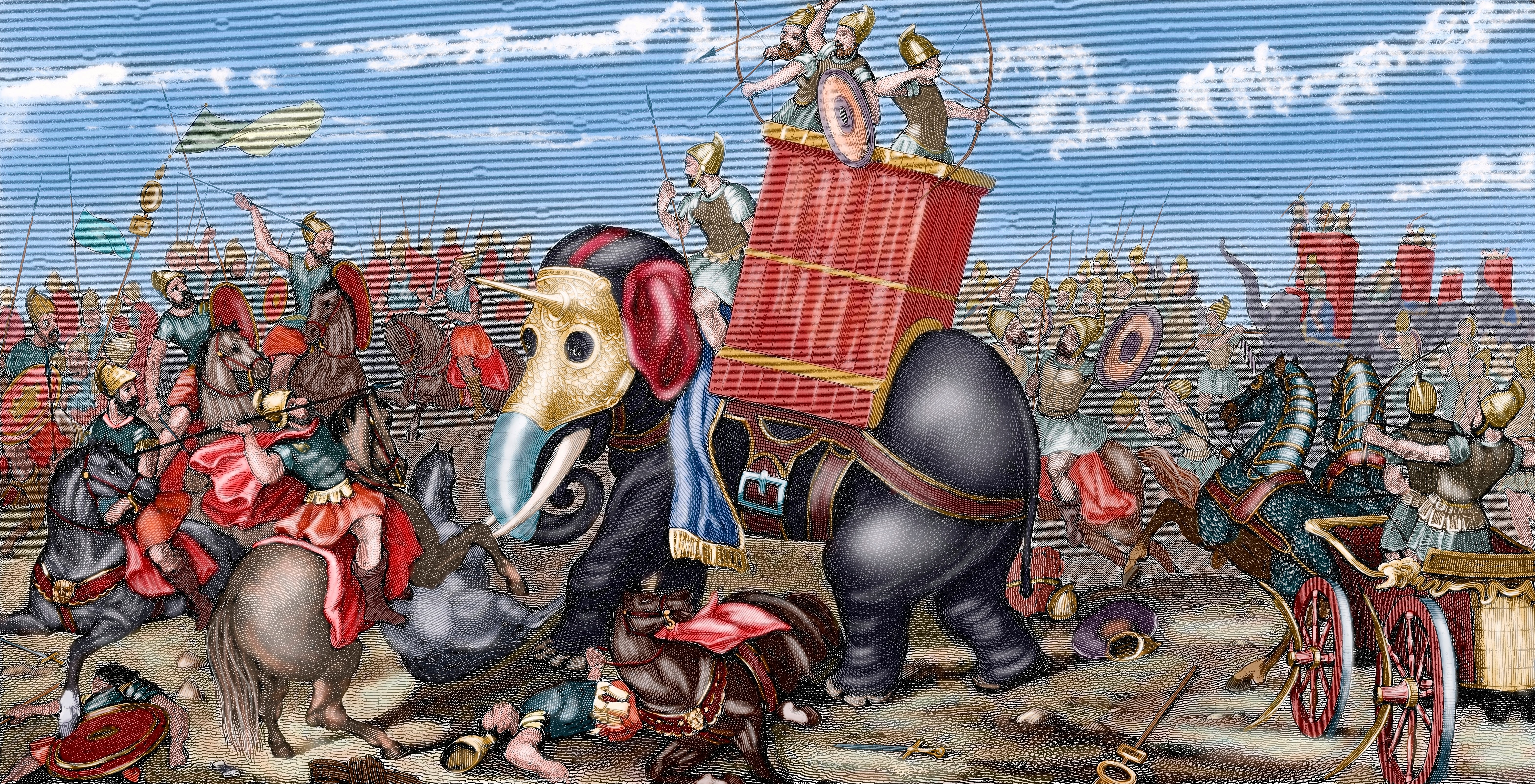